Progression in
RSHE Life Skills
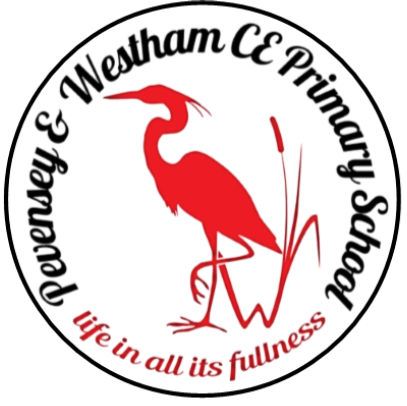 EYFS
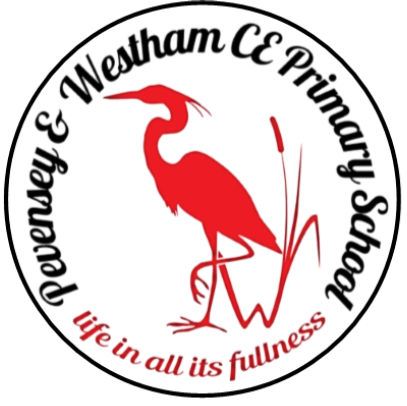 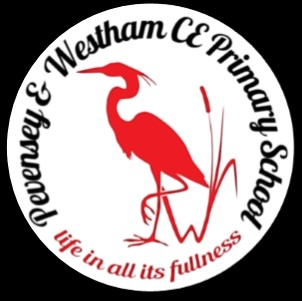 Early Years – Laying the Foundations for RSHE
Throughout the reception year at PAWS I will be building on the foundations in RSHE that will allow me to…
Know right from wrong and be  able to explain why it is important to have boundaries and routines. 
Work and play co-operatively and take turns with others. 
Recognise and show sensitivity to my own and others needs. 
Recognise similarities and differences between myself and others. 
Manage my own personal hygiene and basic needs. 
Show an understanding of my own feelings; and those of others. 
Begin to regulate my behaviour. 
Show an understanding of how to stay safe in a range of common situations.
Show care and concern for living things.
Name and describe people who might help me in the local community (police, fire service, doctors and teachers).
The following activities will provide opportunities to develop the required knowledge I need; 

Term 1 – Me and my family  
As we begin to get to know one another we will explore our  individual family dynamics and make connections with peers based on similar likes and interests. We have a visit from a baby and learn scientific names for certain body parts.  Learn the Zones of Regulation Framework to be able to recognise my own emotions and those of others. Understand the schools values and compile a set of class rules. Use the ‘Good to be Green’ system to work and play cooperatively with others and help form an understanding of right from wrong  
Receive a visit from a local health visitor to support our growing independence in managing personal hygiene and basic needs 

Term 2 – My country 
Receive a visit from the school lollipop lady, teaching us how to be safe near roads.  Carry out a trip to the local fire station to learn how to stay safe from fires on bonfire night and locate the smoke alarm in our houses.  Celebrate the festival of Diwali, recognising different beliefs and faiths. 

Term 3 – My Planet 
Learn how to care for our planet and support people around the world, recognising that some have more than others.  Celebrate Chinese New Year and understand that different cultures celebrate major events at different times and in different ways. Learn how people of all faiths can and do live well alongside each other. 
Term 4 – My universe 
Due to our coastal location receive a visit from the local coast guard visit to understand how we can stay safe around water. Look at famous peoples achievements, in particular acts of bravery and working outside of their comfort zones (e.g. Neil Armstrong travelling to space).
Term 5  - Caring for others 
We care for living things in the world around us as we rear ducklings and protect them from potential dangers. We receive a visit from a police officer to talk about ways that we can keep ourselves stay safe addressing issues such as stranger danger. We interact with our wider community as we host a healthy eating café, inviting members of the public that help us as a way to say thank you e.g. lollipop lady, health visitor, firemen. 

Term 6 – My next step 
We celebrate our achievements of our first year with the rest of the school and talk about what we want to be moving forward, recognising dreams and aspirations.  We receive a visit from an oral hygienist to check that we know how to brush our teeth properly and the importance of oral hygiene.
By the end of the reception year, I will have gained a good level of development in the following areas, which will sufficiently prepare me for the Year 1 RSHE curriculum at PAWS. 
PSED 	
- Building relationships 
- Self - regulation 
Managing self 
- The World	
- People, culture and communities 
C&L		
- Listening, Attention and Understanding
- Speaking
I will gain relevant experiences of RSHE through the continuous and enhanced provision within the following areas; 

role play, small world, construction, loose parts, outdoor (small & large woodland).
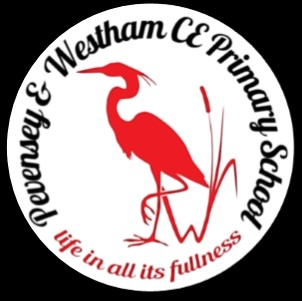 Early Years – Laying the Foundations for RSHE
I will widen my RSHE vocabulary as I become exposed to and encouraged to use the following words;

Exercise
Brush teeth, toothpaste, toothbrush 
Brush, hair
Wash, bath
Vulva, penis, testicles, bottom, privates
Happy
Sad
Like/dislike  
Family - mum, dad, brother, sister, grandad, grandma, nan, cousins
Home, visit, holiday 
Safe
Rules
These core texts will stimulate discussion and help me to make links within my understanding; 
Ness the Nurse 
A practical present for Philippa pheasant  
Charlie the Fire fighter
Burglar Bill
Cops and Robbers
lunch boxes – a guide to healthy eating
The Colour Monster
I like Bees I don’t like honey
Super Duper You 
Tango makes Three
Papa Penguin
Wheely Girl
My Must-have Mum
What happened to you? 
Is that your MaMa?
The Smeds and The Smoos
Farmer Duck 
The Ugly Duckling
I’m going to be a princess
There’s only one you
There’s room for everyone
I really want to win
Mixed
A superhero like you
Emilie Pankhurst Big People Little dreams 
Amelia Earhart Big People Little dreams, 
Lucas at the Paralympics
These home learning links will help my parents and care givers support my learning at home: 

https://www.bbc.co.uk/bitesize/groups/cx1lpm3ve37t

https://www.bbc.co.uk/tiny-happy-people/activities/zjh8hbk

https://www.bbc.co.uk/bitesize/subjects/zvryt39

https://www.bbc.co.uk/teach/class-clips-video/pshe-early-years-foundation-stage-ks1-feeling-better/zm2st39

https://www.bbc.co.uk/teach/supermovers

https://www.nhs.uk/change4life/activities
Spotlight on SEND – Inclusive and Adaptive teaching
Pupils with SEND are supported across the curriculum through Quality First Teaching informed by Inclusive and Adaptive teaching practices.  This is part of our universal offer.  

Subject specific inclusive and adaptive strategies can be found here.
Here are some examples of the work that we have created so far!; 
Hyperlink to RSHE evidence folder.
Year 1
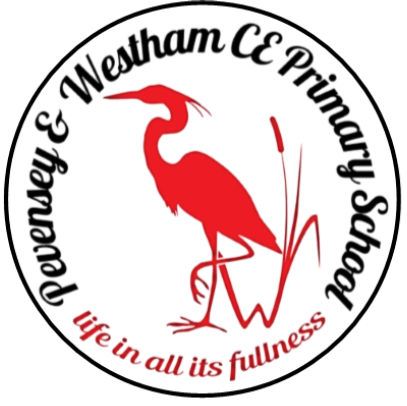 Year 1 – Wellbeing
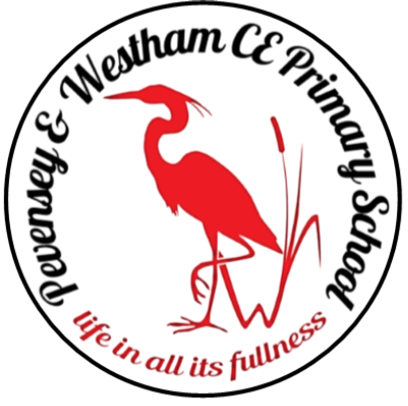 RSHE Life Skills
Year 1 Wellbeing End Points
Pupils making a good level of progress will be able to:
Suggest ways to improve mental wellbeing.
Display enhanced confidence, resilience and self-esteem.
Able to pay attention to the present moment.
Show empathy and social skills.
Have a positive attitude towards mental health.
Can say how positive actions can impact others.
Substantive Knowledge
Discover - Making mistakes 
Know that making mistakes is a positive part of trying something new.
Take notice - Sound
Know that feelings and emotions can be expressed in different ways
Connect - Understanding others
Know that other people have different thoughts and feelings.
Give - Sharing
Understanding that expectations around sharing change in different scenarios
Know different ways I can help support others. 
Know that in some environments, such as school, it is important to share equipment
Know that a person can decide whether to share their own possessions. 
Move - Gardening
Know that being active can involve gentle movement (including stretching and gardening).
Skills
Discover - Making mistakes-
Exploring how they feel when they make a mistake.
Take notice - Sound 
Expressing the emotions evoked by music through body movement. 
Connect - Understanding others
Empathising with others. 
Move - Gardening
Applying basic movement skills to gardening.
Spotlight on SEND – Inclusive and Adaptive teaching
Pupils with SEND are supported across the curriculum through Quality First Teaching informed by Inclusive and Adaptive teaching practices.  This is part of our universal offer.  

Subject specific inclusive and adaptive strategies can be found here.
Key areas:
Discover – Learning to try something new and how to cope with the emotions that new experiences bring.
Take notice – Learning to pay attention to the present and be more aware of what is going on around them and within them.
Connect - Learning how to develop existing friendships, understand the importance of others’ thoughts and feelings and build new relationships.
Give – Learning to give and be kind while thinking of others and appreciating the gift of giving.
Move – Learning about the importance of being physically active and different ways of doing so.
Attributes and Attitudes:
Resilience
Kind
Attentive
Empathetic
Confident
Mindful
Observant
Reflective
Aware
Building on EYFS
Shows an understanding of their own feelings; and those of others
Working and play co-operatively and taking turns with others
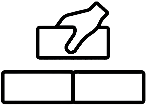 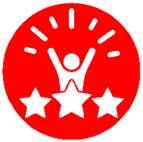 Year 1 – Family and Relationships
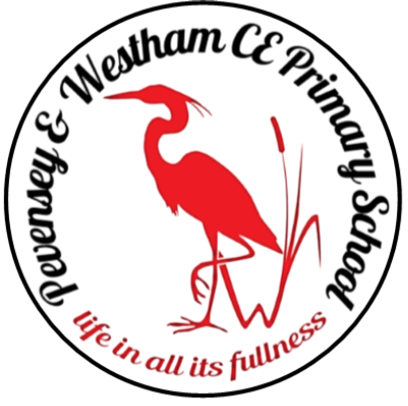 RSHE Life Skills
Substantive Knowledge
Family
To understand that families look after us.
To know some words to describe how people are related (eg. aunty, cousin).
To know that some information about me and my family is personal.
Friendships
To understand some characteristics of a positive friendship.
To understand that friendships can have problems but that these can be overcome. 
Respectful relationships
To know that it is called stereotyping when people think of things as being 'for boys' or 'for girls‘ only
Skills
Family
Exploring how families are different to each other.
Friendships
Exploring how friendship problems can be overcome.
Exploring friendly behaviours.
Year 1 Life Skills End Points
Pupils making a good level of progress will be able to:
Recognise what is fair and unfair, kind and unkind, what is right and wrong
Recognise when people are being unkind either to them or others, how to respond, who to tell and what to say
Know simple ways to help prevent diseases spreading
Know the names for the main parts of the body (including external genitalia) and the bodily similarities and differences between boys and girls
Identify the 3 emergency services and how they help us
Know to dial 999 in an emergency.
Spotlight on SEND – Inclusive and Adaptive teaching
Pupils with SEND are supported across the curriculum through Quality First Teaching informed by Inclusive and Adaptive teaching practices.  This is part of our universal offer.  

Subject specific inclusive and adaptive strategies can be found here.
Attributes and Attitudes:

Resilience
Healthy 
Honest
Kind
Forgiving
Self-esteem
Mindful
Self-aware
Respectful
KAPOW unit links:
L1 What is family?
L2 What are friendships?
L5 Friendship problems
L6 Healthy friendships
L7 Gender stereotypes
Assertive
Sense of own moral compass
Good communication skills
Confidence
Empathy
Building on EYFS
Knows right from wrong and can explain why it is important to have boundaries and routines
Working and play co-operatively and taking turns with others
Recognise and show sensitivity to their own and others needs 
Recognise similarities and differences between themselves and others
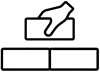 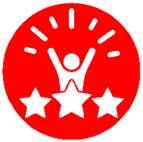 Year 1 – Safety and the changing body
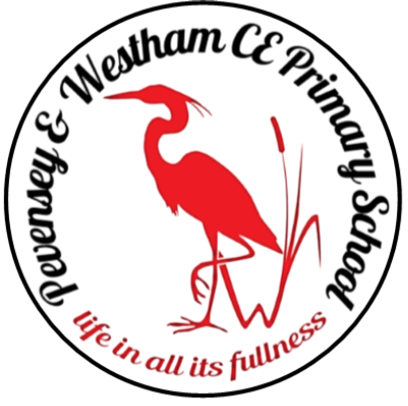 RSHE Life Skills
Substantive Knowledge
Being safe (including online)
To know that some types of physical contact are never appropriate.
Drugs, alcohol and tobacco
To know that some things are unsafe to put onto or into my body and to ask an adult if I am not sure.
Basic first aid
To know that an emergency is a situation where someone is badly hurt, very ill or a serious accident has happened.
To know that the emergency services are the police, ﬁre service and the ambulance service.
Skills
Being safe (including online)
Practising what to do if I get lost.
Identifying hazards that may be found at home.
Understanding people's roles within the local community that help keep us safe.
Drugs, alcohol and tobacco
Learning what is and is not safe to put in or on our bodies.
Basic first aid
Practising making an emergency phone call.
Year 1 Life Skills End Points
Pupils making a good level of progress will be able to:
Recognise what is fair and unfair, kind and unkind, what is right and wrong
Recognise when people are being unkind either to them or others, how to respond, who to tell and what to say
Know simple ways to help prevent diseases spreading
Know the names for the main parts of the body (including external genitalia) and the bodily similarities and differences between boys and girls
Identify the 3 emergency services and how they help us
Know to dial 999 in an emergency.
Spotlight on SEND – Inclusive and Adaptive teaching
Pupils with SEND are supported across the curriculum through Quality First Teaching informed by Inclusive and Adaptive teaching practices.  This is part of our universal offer.  

Subject specific inclusive and adaptive strategies can be found here.
KAPOW unit links:
L1 Adults in school
L2 Adults outside of school
L4 making an emergency phone call
L5 Appropriate contact
L6 Safety with substances
Attributes and Attitudes:

Resilience
Healthy 
Honest
Kind
Forgiving
Self-esteem
Mindful
Self-aware
Respectful
Building on EYFS
Knows right from wrong and can explain why it is important to have boundaries and routines
Recognise similarities and differences between themselves and others·	
Shows an understanding of how to stay safe in a range of common situations.
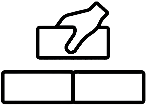 Assertive
Sense of own moral compass
Good communication skills
Confidence
Empathy
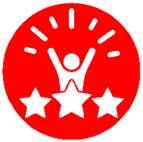 Year 1 – Health and Wellbeing
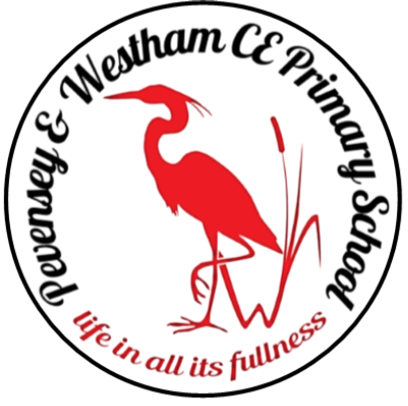 RSHE Life Skills
Substantive Knowledge
Health and prevention
To understand we can limit the spread of germs by having good hand hygiene.
To know the ﬁve S's for sun safety: slip, slop, slap, shade, sunglasses.
To know that certain foods and other things can cause allergic reactions in some people.
Physical health and wellbeing
To know that sleep helps my body to repair itself, to grow and restores my energy.
Mental wellbeing
To know that strengths are things we are good at.
To know that qualities describe what we are like.
To know the words to describe some positive and negative emotions.
Skills
Health and prevention
Learning how to wash my hands properly.
Learning how to deal with an allergic reaction.
Physical health and wellbeing
Exploring positive sleep habits.
Mental wellbeing
Identifying personal strengths and qualities.
Identifying different ways to manage feelings.
Year 1 Life Skills End Points
Pupils making a good level of progress will be able to:
Recognise what is fair and unfair, kind and unkind, what is right and wrong
Recognise when people are being unkind either to them or others, how to respond, who to tell and what to say
Know simple ways to help prevent diseases spreading
Know the names for the main parts of the body (including external genitalia) and the bodily similarities and differences between boys and girls
Identify the 3 emergency services and how they help us
Know to dial 999 in an emergency.
Spotlight on SEND – Inclusive and Adaptive teaching
Pupils with SEND are supported across the curriculum through Quality First Teaching informed by Inclusive and Adaptive teaching practices.  This is part of our universal offer.  

Subject specific inclusive and adaptive strategies can be found here.
Attributes and Attitudes:

Resilience
Healthy 
Honest
Kind
Forgiving
Self-esteem
Mindful
Self-aware
Respectful
Assertive
Sense of own moral compass
Good communication skills
Confidence
Empathy
KAPOW unit links:
L1 Understanding my emotions
L3 Ready for bed
L5 Handwashing and personal hygiene
L6 Sun Safety
L7 Allergies
Building on EYFS
Managing their own personal hygiene and basic needs
Shows an understanding of their own feelings; and those of others
Being to regulate their behaviour
Shows an understanding of how to stay safe in a range of common situations.
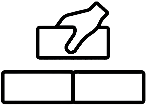 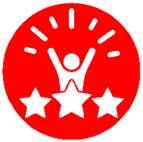 Year 1 – Citizenship
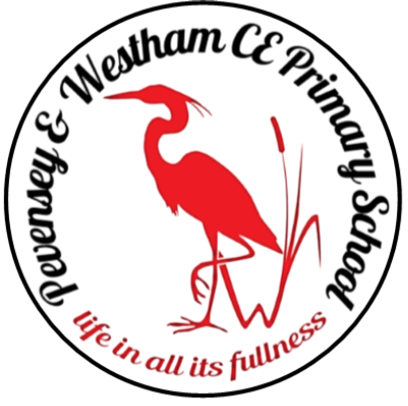 RSHE Life Skills
Substantive Knowledge
To know the rules in school.
To understand that people are all different and that this is a good thing.
Skills
Recognising why rules are necessary and the consequences of not following rules.
Exploring the differences between people.
Year 1 Life Skills End Points
Pupils making a good level of progress will be able to:
Recognise what is fair and unfair, kind and unkind, what is right and wrong
Recognise when people are being unkind either to them or others, how to respond, who to tell and what to say
Know simple ways to help prevent diseases spreading
Know the names for the main parts of the body (including external genitalia) and the bodily similarities and differences between boys and girls
Identify the 3 emergency services and how they help us
Know to dial 999 in an emergency.
Spotlight on SEND – Inclusive and Adaptive teaching
Pupils with SEND are supported across the curriculum through Quality First Teaching informed by Inclusive and Adaptive teaching practices.  This is part of our universal offer.  

Subject specific inclusive and adaptive strategies can be found here.
Attributes and Attitudes:

Resilience
Healthy 
Honest
Kind
Forgiving
Self-esteem
Mindful
Self-aware
Respectful
Assertive
Sense of own moral compass
Good communication skills
Confidence
Empathy
KAPOW unit links:
L1 Rules
L4 Similar yet different
Building on EYFS
Name and describe people who might help us in the local community (police, fire service, doctors and teachers).
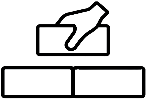 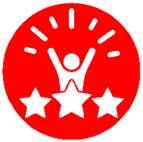 Year 1 – Economic wellbeing
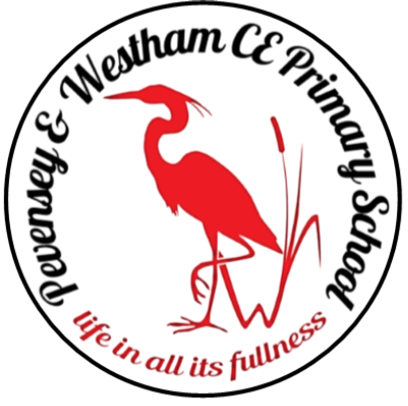 RSHE Life Skills
Substantive Knowledge
To know that coins and notes have different values.
To know some of the ways children may receive money.
To know that it is wrong to steal money.
Skills
Discussing what to do if we ﬁnd money.
Exploring choices people make about money.
Year 1 Life Skills End Points
Pupils making a good level of progress will be able to:
Recognise what is fair and unfair, kind and unkind, what is right and wrong
Recognise when people are being unkind either to them or others, how to respond, who to tell and what to say
Know simple ways to help prevent diseases spreading
Know the names for the main parts of the body (including external genitalia) and the bodily similarities and differences between boys and girls
Identify the 3 emergency services and how they help us
Know to dial 999 in an emergency.
Spotlight on SEND – Inclusive and Adaptive teaching
Pupils with SEND are supported across the curriculum through Quality First Teaching informed by Inclusive and Adaptive teaching practices.  This is part of our universal offer.  

Subject specific inclusive and adaptive strategies can be found here.
Attributes and Attitudes:

Resilience
Healthy 
Honest
Kind
Forgiving
Self-esteem
Mindful
Self-aware
Respectful
Assertive
Sense of own moral compass
Good communication skills
Confidence
Empathy
KAPOW unit links:
L1 Introduction to money
L4 Saving and spending
Building on EYFS
Knows right from wrong and can explain why it is important to have boundaries and routines
Recognise similarities and differences between themselves and others
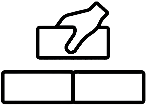 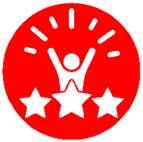 All year groups - Transition
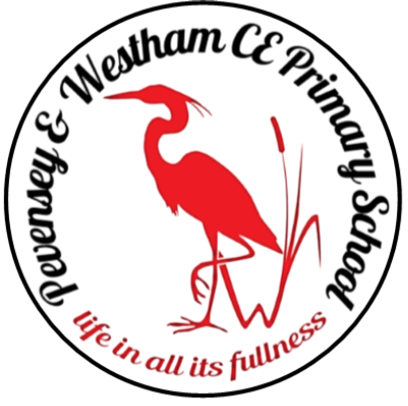 RSHE Life Skills
Attributes and Attitudes:

Resilience
Open-minded
Brave
Hopeful
Substantive Knowledge
Year 1
To understand that changes can be both positive and negative.
Year 2
To understand that change is part of life.
Year 3
To understand that change often brings about more opportunities and responsibilities.
Year 4
To know that setting goals can help us to achieve what we want.
Year 5
To understand the skills needed for roles in school.
Year 6
To know that a big change can bring opportunities but also worries.
Skills
Year 1
Recognising our own strengths.
Year 2
Identifying people who can help us when we are worried about changes.
Year 3
Learning strategies to deal with change.
Year 4
Recognising our own achievements.
Being able to set goals.
Year 5
Recognising own skills and how these can be developed.
Year 6
Exploring a greater range of strategies to deal with feelings associated with change.
Spotlight on SEND – Inclusive and Adaptive teaching
Pupils with SEND are supported across the curriculum through Quality First Teaching informed by Inclusive and Adaptive teaching practices.  This is part of our universal offer.  

Subject specific inclusive and adaptive strategies can be found here.
Attributes and Attitudes:

Resilience
Healthy 
Honest
Kind
Forgiving
Self-esteem
Mindful
Self-aware
Respectful
Assertive
Sense of own moral compass
Good communication skills
Confidence
Empathy
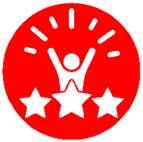 Year 2
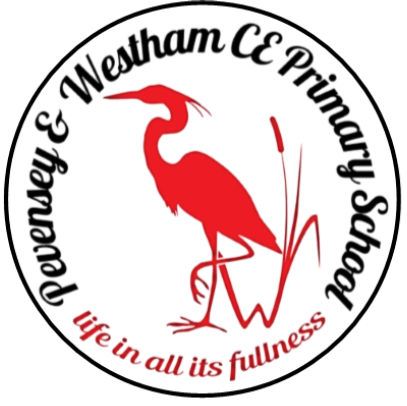 Year 2 – Wellbeing
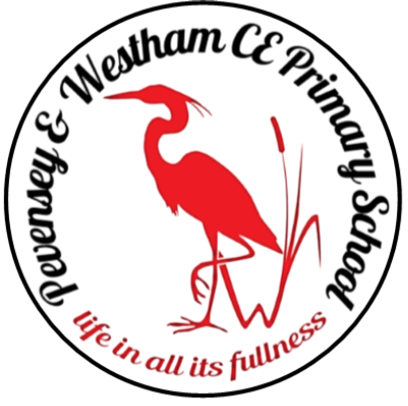 RSHE Life Skills
Substantive Knowledge
Discover - Perseverance
Know that perseverance is keeping going even
when something is difficult.
Take notice - Colour expression
Know that they can feel more than one feeling at a time. 
Connect - Compliments
Know that treating others with respect and kindness can make them feel good about themselves.
Give - Generosity
Know that giving generously can have a positive impact on others and the environment.
Move - Nature walk
Know that there are many different activities they can build into their lives to keep them physically active.
Know that a pedometer counts steps.
Skills
Discover - Perseverance
Considering how they can overcome challenges. 
Take notice - Colour expression 
Identifying feelings and expressing them through colour and marks
Connect - Compliments
Expressing kindness through giving and receiving compliments.
Give - Generosity
Reflecting on how they can give generously with their time, talent and belongings.
Move - Nature walk
Noticing the local environment when going on a walk.
Year 2 Wellbeing End Points
Pupils making a good level of progress will be able to:
Suggest ways to improve mental wellbeing.
Display enhanced confidence, resilience and self-esteem.
Able to pay attention to the present moment.
Show empathy and social skills.
Have a positive attitude towards mental health.
Can say how positive actions can impact others.
Spotlight on SEND – Inclusive and Adaptive teaching
Pupils with SEND are supported across the curriculum through Quality First Teaching informed by Inclusive and Adaptive teaching practices.  This is part of our universal offer.  

Subject specific inclusive and adaptive strategies can be found here.
Key areas:
Discover – Learning to try something new and how to cope with the emotions that new experiences bring.
Take notice – Learning to pay attention to the present and be more aware of what is going on around them and within them.
Connect - Learning how to develop existing friendships, understand the importance of others’ thoughts and feelings and build new relationships.
Give – Learning to give and be kind while thinking of others and appreciating the gift of giving.
Move – Learning about the importance of being physically active and different ways of doing so.
Attributes and Attitudes:
Resilience
Kind
Attentive
Empathetic
Confident
Mindful
Observant
Reflective
Aware
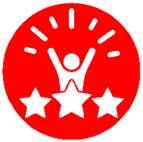 Year 2 – Family and Relationships
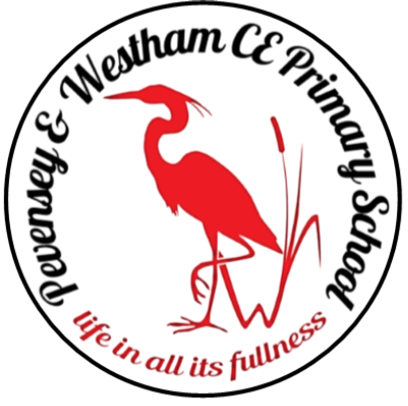 RSHE Life Skills
Year 2 Life Skills End Points
Pupils making a good level of progress will be able to:
Recognise different types of teasing and bullying, to understand that these are wrong and unacceptable
Know strategies to resist teasing or bullying, if they experience or witness it, whom to go to and how to get help
Judge what kind of physical contact is acceptable and comfortable; and know how to respond if it isn’t (including who to tell and how to tell them)
Identify and respect the differences and similarities between people
Describe some ways of keeping safe in the environment and online
Recognise that they share a responsibility for keeping themselves and others safe, when to say, ‘yes’, ‘no’, ‘I’ll
Ask’ and ‘I’ll tell’ including knowing that they do not need to keep secrets
Identify aspects of a healthy lifestyle: physical activity, rest, healthy eating and dental health
Know that household products, including medicines, can be harmful if not used properly
Substantive Knowledge
Family
To know that families can be made up of different people.
To know that families may be different to my family.
Friendships
To know some problems which might happen in friendships.
To understand that some problems in friendships might be more serious and need addressing.
Respectful relationships
To understand what good manners are.
To understand some stereotypes related to jobs.
Change and Loss
To know that there are ways we can remember people or events.
Skills
Family
Understanding ways to show respect for different families.
Understanding that families offer love, care and support.
Friendships
Understanding difﬁculties in friendships and discussing action that can be taken.
Respectful relationships
Understanding difﬁculties in friendships and discussing action that can be taken.
Change and loss
Exploring how loss and change can affect us.
Spotlight on SEND – Inclusive and Adaptive teaching
Pupils with SEND are supported across the curriculum through Quality First Teaching informed by Inclusive and Adaptive teaching practices.  This is part of our universal offer.  

Subject specific inclusive and adaptive strategies can be found here.
Attributes and Attitudes:

Resilience
Healthy 
Honest
Kind
Forgiving
Self-esteem
Mindful
Self-aware
Respectful
Assertive
Sense of own moral compass
Good communication skills
Confidence
Empathy
Building on Year 1
To understand that families look after us.
To understand some characteristics of a positive friendship.
Exploring friendly behaviours.
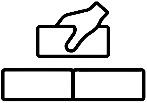 KAPOW unit links:
L2 Families are all different 
L4 Unhappy friendships
L5 Introduction to manners and courtesy
L6 Change and loss
L7 Gender stereotypes: Careers and jobs
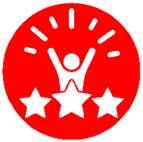 Year 2 – Safety and the changing body
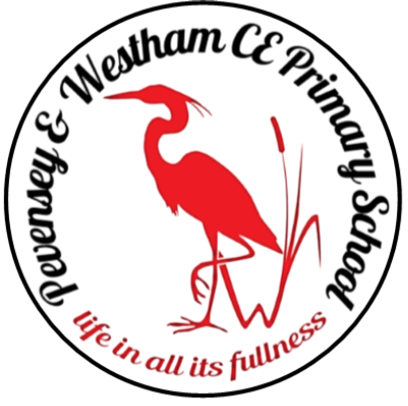 RSHE Life Skills
Year 2 Life Skills End Points
Pupils making a good level of progress will be able to:
Recognise different types of teasing and bullying, to understand that these are wrong and unacceptable
Know strategies to resist teasing or bullying, if they experience or witness it, whom to go to and how to get help
Judge what kind of physical contact is acceptable and comfortable; and know how to respond if it isn’t (including who to tell and how to tell them)
Identify and respect the differences and similarities between people
Describe some ways of keeping safe in the environment and online
Recognise that they share a responsibility for keeping themselves and others safe, when to say, ‘yes’, ‘no’, ‘I’ll
Ask’ and ‘I’ll tell’ including knowing that they do not need to keep secrets
Identify aspects of a healthy lifestyle: physical activity, rest, healthy eating and dental health
Know that household products, including medicines, can be harmful if not used properly
Substantive Knowledge
Being safe (including online)
To know the PANTS rule.
To know that I should tell an adult if I see something which makes me uncomfortable online.
To understand the difference between secrets and surprises.
To know the rules for crossing the road safely.
Drugs, alcohol and tobacco
To know that medicine can help us when we are ill.
To understand that we should only take medicines when a trusted adult says we can.
The changing adolescent body
To know the names of parts of my body including private parts.
Skills
Being safe (including online)
Discussing the concept of privacy.
Exploring ways to stay safe online.
Learning how to behave safely near the road and when crossing the road.
Drugs, alcohol and tobacco
Exploring what people can do to feel better when they are ill.
Learning how to be safe around medicines.
Spotlight on SEND – Inclusive and Adaptive teaching
Pupils with SEND are supported across the curriculum through Quality First Teaching informed by Inclusive and Adaptive teaching practices.  This is part of our universal offer.  

Subject specific inclusive and adaptive strategies can be found here.
Attributes and Attitudes:

Resilience
Healthy 
Honest
Kind
Forgiving
Self-esteem
Mindful
Self-aware
Respectful
Assertive
Sense of own moral compass
Good communication skills
Confidence
Empathy
Building on Year 1
To know that some types of physical contact are never appropriate.
To know that some things are unsafe to put onto or into my body and to ask an adult if I am not sure.
Practising making an emergency phone call.
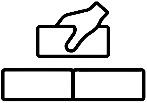 KAPOW unit links:
L2 Communicating online
L3 Secrets and surprises
L4 Appropriate contact: My private parts
L5 Appropriate contact: My private parts are Private
L7: Road safety
L8 Staying safe with medicine
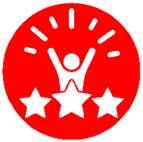 Year 2 – Health and Wellbeing
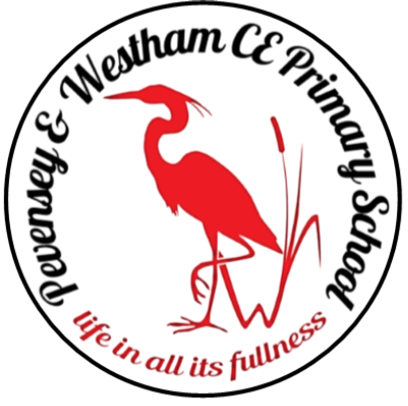 RSHE Life Skills
Substantive Knowledge
Health and prevention
To know that food and drinks with lots of sugar are bad for our teeth.
Physical health and wellbeing
To explain the importance of exercise to stay healthy.
To understand the balance of foods we need to keep healthy.
To know that breathing techniques can be a useful strategy to relax.
Mental wellbeing
To know that we can feel more than one emotion at a time.
To know that a growth mindset means being positive about challenges and ﬁnding ways to overcome them.
Year 2 Life Skills End Points
Pupils making a good level of progress will be able to:
recognise different types of teasing and bullying, to understand that these are wrong and unacceptable
judge what kind of physical contact is acceptable and comfortable; and know how to respond if it isn’t (including who to tell and how to tell them)
identify and respect the differences and similarities between people
describe some ways of keeping safe in the environment and online
recognise that they share a responsibility for keeping themselves and others safe, when to say, ‘yes’, ‘no’, ‘I’ll ask’ and ‘I’ll tell’ including knowing that they do not need to keep secrets
know that household products, including medicines, can be harmful if not used properly
Skills
Health and prevention
Exploring the effect that food and drink can have on my teeth.
Physical health and wellbeing
Exploring some of the beneﬁts of a healthy balanced diet.
Suggesting how to improve an unbalanced meal.
Learning breathing exercises to aid relaxation.
Mental wellbeing
Exploring strategies to manage different emotions.
Developing empathy.
Identifying personal goals and how to work towards them.
Exploring the need for perseverance and developing a growth mindset.
Spotlight on SEND – Inclusive and Adaptive teaching
Pupils with SEND are supported across the curriculum through Quality First Teaching informed by Inclusive and Adaptive teaching practices.  This is part of our universal offer.  

Subject specific inclusive and adaptive strategies can be found here.
Attributes and Attitudes:

Resilience
Healthy 
Honest
Kind
Forgiving
Self-esteem
Mindful
Self-aware
Respectful
Assertive
Sense of own moral compass
Good communication skills
Confidence
Empathy
Building on Year 1
To understand we can limit the spread of germs by having good hand hygiene.
To know the words to describe some positive and negative emotions.
Identifying different ways to manage feelings.
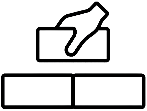 KAPOW unit links:
L1 Experiencing different emotions
L3 Relaxation breathing exercises
L5 Developing a growth mindset
L6 Healthy diet
L7 Looking after our teeth
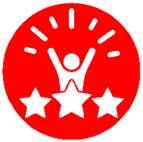 Year 2 – Citizenship
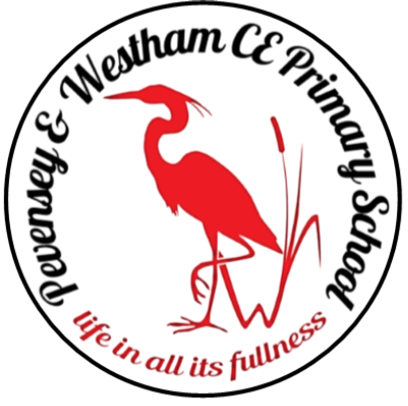 RSHE Life Skills
Substantive Knowledge
To know some of the different places where rules apply.
To know that some rules are made to be followed by everyone and are known as 'laws'.
To understand that everyone has similarities and differences.
Skills
Explaining why rules are in place in different settings.
Learning how to discuss issues of concern to me.
Year 2 Life Skills End Points
Pupils making a good level of progress will be able to:
recognise different types of teasing and bullying, to understand that these are wrong and unacceptable
judge what kind of physical contact is acceptable and comfortable; and know how to respond if it isn’t (including who to tell and how to tell them)
identify and respect the differences and similarities between people
describe some ways of keeping safe in the environment and online
recognise that they share a responsibility for keeping themselves and others safe, when to say, ‘yes’, ‘no’, ‘I’ll ask’ and ‘I’ll tell’ including knowing that they do not need to keep secrets
know that household products, including medicines, can be harmful if not used properly
Spotlight on SEND – Inclusive and Adaptive teaching
Pupils with SEND are supported across the curriculum through Quality First Teaching informed by Inclusive and Adaptive teaching practices.  This is part of our universal offer.  

Subject specific inclusive and adaptive strategies can be found here.
Attributes and Attitudes:

Resilience
Healthy 
Honest
Kind
Forgiving
Self-esteem
Mindful
Self-aware
Respectful
Assertive
Sense of own moral compass
Good communication skills
Confidence
Empathy
Building on Year 1
To understand that people are all different and that this is a good thing.
To know the rules in school.
KAPOW unit links:
L1 Rules beyond school
L5 Similar yet different- my local community
L7 Giving my opinion
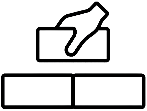 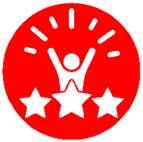 Year 2 – Economic wellbeing
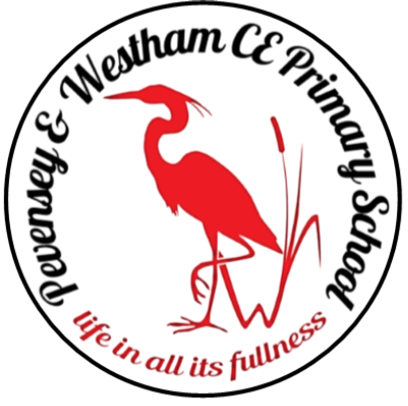 RSHE Life Skills
Substantive Knowledge
To know some of the ways in which adults get money.
To know the difference between a 'want' and 'need'.
To know some of the features to look at when selecting a bank account.
Skills
Identifying whether something is a want or need.
Recognising that people make choices about how to spend money.
Year 2 Life Skills End Points
Pupils making a good level of progress will be able to:
recognise different types of teasing and bullying, to understand that these are wrong and unacceptable
judge what kind of physical contact is acceptable and comfortable; and know how to respond if it isn’t (including who to tell and how to tell them)
identify and respect the differences and similarities between people
describe some ways of keeping safe in the environment and online
recognise that they share a responsibility for keeping themselves and others safe, when to say, ‘yes’, ‘no’, ‘I’ll ask’ and ‘I’ll tell’ including knowing that they do not need to keep secrets
know that household products, including medicines, can be harmful if not used properly
Spotlight on SEND – Inclusive and Adaptive teaching
Pupils with SEND are supported across the curriculum through Quality First Teaching informed by Inclusive and Adaptive teaching practices.  This is part of our universal offer.  

Subject specific inclusive and adaptive strategies can be found here.
Attributes and Attitudes:

Resilience
Healthy 
Honest
Kind
Forgiving
Self-esteem
Mindful
Self-aware
Respectful
Assertive
Sense of own moral compass
Good communication skills
Confidence
Empathy
KAPOW unit links:
L3 Wants and needs
L4 Looking after money
Building on Year 1
To know some of the ways children may receive money.
To know that it is wrong to steal money.
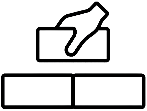 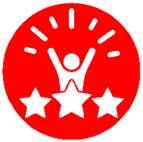 All year groups - Transition
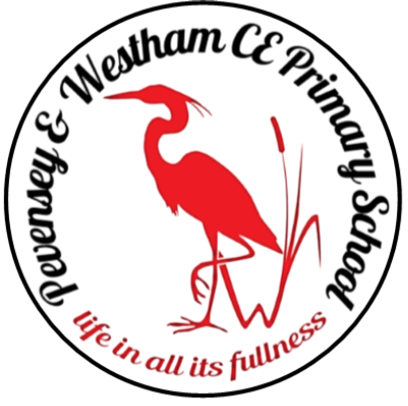 RSHE Life Skills
Attributes and Attitudes:

Resilience
Open-minded
Brave
Hopeful
Substantive Knowledge
Year 1
To understand that changes can be both positive and negative.
Year 2
To understand that change is part of life.
Year 3
To understand that change often brings about more opportunities and responsibilities.
Year 4
To know that setting goals can help us to achieve what we want.
Year 5
To understand the skills needed for roles in school.
Year 6
To know that a big change can bring opportunities but also worries.
Skills
Year 1
Recognising our own strengths.
Year 2
Identifying people who can help us when we are worried about changes.
Year 3
Learning strategies to deal with change.
Year 4
Recognising our own achievements.
Being able to set goals.
Year 5
Recognising own skills and how these can be developed.
Year 6
Exploring a greater range of strategies to deal with feelings associated with change.
Spotlight on SEND – Inclusive and Adaptive teaching
Pupils with SEND are supported across the curriculum through Quality First Teaching informed by Inclusive and Adaptive teaching practices.  This is part of our universal offer.  

Subject specific inclusive and adaptive strategies can be found here.
Attributes and Attitudes:

Resilience
Healthy 
Honest
Kind
Forgiving
Self-esteem
Mindful
Self-aware
Respectful
Assertive
Sense of own moral compass
Good communication skills
Confidence
Empathy
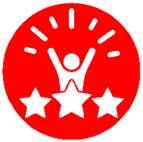 Year 3
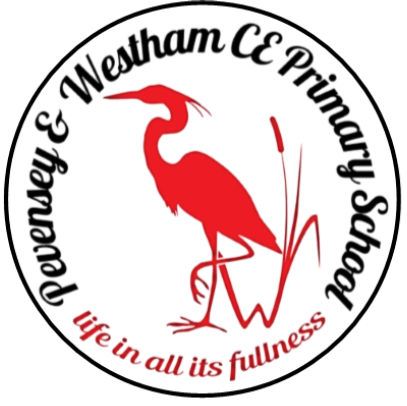 Year 3 – Wellbeing
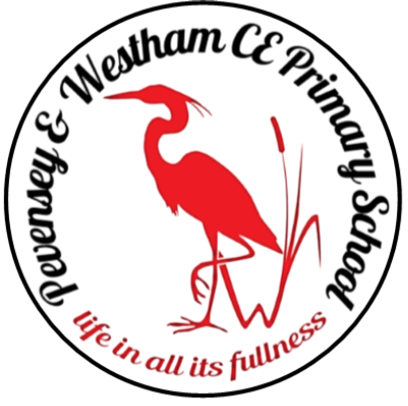 RSHE Life Skills
Substantive Knowledge
Discover - Practice makes perfect
Know that practise supports progress.
Know that new opportunities can help you discover new skills.
Take notice - Making a difference
Know that they can take action to make improvements in their community. 
Connect - Shared interest
Know that shared interests can help to start conversation.
Know that positive friendships can make us feel safe, happy and secure.
Give - Appreciation 
Know that appreciation is showing how grateful you are for someone or something.
Move - Motion detection
Know that some video games can be used as part of an active lifestyle.
Skills
Discover - Practice makes perfect
Considering how they can improve when developing new skills.
Take notice - Making a difference
Applying ideas to improve a local area. 
Connect - Shared interest
Comparing and contrasting hobbies and interests with others.
Give - Appreciation
Considering what they are grateful for and how to show their appreciation. 
Move - Motion detection
Recognising ways technology can help us to be active.
Year 3 Wellbeing End Points
Pupils making a good level of progress will be able to:
Suggest ways to improve mental wellbeing.
Display enhanced confidence, resilience and self-esteem.
Able to pay attention to the present moment.
Show empathy and social skills.
Have a positive attitude towards mental health.
Can say how positive actions can impact others.
Spotlight on SEND – Inclusive and Adaptive teaching
Pupils with SEND are supported across the curriculum through Quality First Teaching informed by Inclusive and Adaptive teaching practices.  This is part of our universal offer.  

Subject specific inclusive and adaptive strategies can be found here.
Key areas:
Discover – Learning to try something new and how to cope with the emotions that new experiences bring.
Take notice – Learning to pay attention to the present and be more aware of what is going on around them and within them.
Connect - Learning how to develop existing friendships, understand the importance of others’ thoughts and feelings and build new relationships.
Give – Learning to give and be kind while thinking of others and appreciating the gift of giving.
Move – Learning about the importance of being physically active and different ways of doing so.
Attributes and Attitudes:
Resilience
Kind
Attentive
Empathetic
Confident
Mindful
Observant
Reflective
Aware
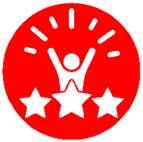 Year 3 – Family and Relationships
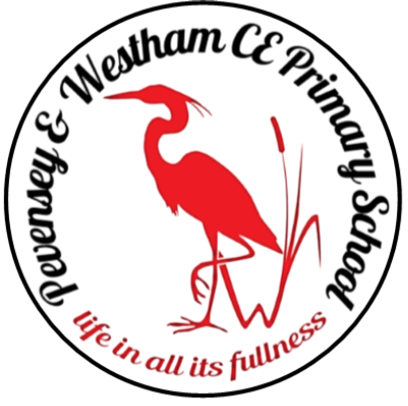 RSHE Life Skills
Substantive Knowledge
Family
To know that I can talk to trusted adults or services such as Childline if I experience family problems.
Friendships
To know that bullying can be physical or verbal.
To know that bullying is repeated, not a one off event.
To know that violence is never the right way to solve a friendship problem
Respectful relationships
To know that trust is being able to rely on someone and it is an important part of relationships.
To understand that there are similarities and differences between people.
Skills
Family
Learning that problems can occur in families and that there is help available if needed.
Friendships
Exploring ways to resolve friendship problems.
Developing an understanding of the impact of bullying and what to do if bullying occurs.
Respectful relationships
Identifying who I can trust.
Exploring the negative impact of stereotyping.
Year 3 Life Skills End Points
Pupils making a good level of progress will be able to:
Recognise different types of relationship, including those between acquaintances, friends, relatives and families
Give some examples of strategies to resolve disputes and conflict through negotiation and compromise
Identify differences and similarities between people based on a range of factors, including family, cultural, ethnic, racial and religious diversity, age, sex and disability
Identify ‘dares’ and suggest ways to manage them
Recognise, predict and assess risks in different situations and suggest ways how to manage them responsibly
Make informed choices about food, understanding what might influence their choices and the benefits of eating a balanced diet
Know that some commonly available substances and drugs (including alcohol, tobacco and ‘energy drinks’) can damage their immediate and future health and safety
Identify the different kinds of responsibilities, rights and duties they have at home, at school, in the community and towards the environment.
Spotlight on SEND – Inclusive and Adaptive teaching
Pupils with SEND are supported across the curriculum through Quality First Teaching informed by Inclusive and Adaptive teaching practices.  This is part of our universal offer.  

Subject specific inclusive and adaptive strategies can be found here.
Attributes and Attitudes:

Resilience
Healthy 
Honest
Kind
Forgiving
Self-esteem
Mindful
Self-aware
Respectful
Assertive
Sense of own moral compass
Good communication skills
Confidence
Empathy
Building on Year 2
To understand what good manners are.
Understanding difﬁculties in friendships and discussing action that can be taken.
Understanding difﬁculties in friendships and discussing action that can be taken.
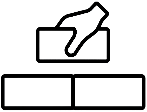 KAPOW unit links:
L1 Healthy families
L2 Friendship conflicts
L3 Friendship: conflict vs bullying
L5 Learning who to trust
L6 Respecting differences in others
L7 Stereotyping gender
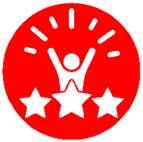 Year 3 – Safety and the changing body
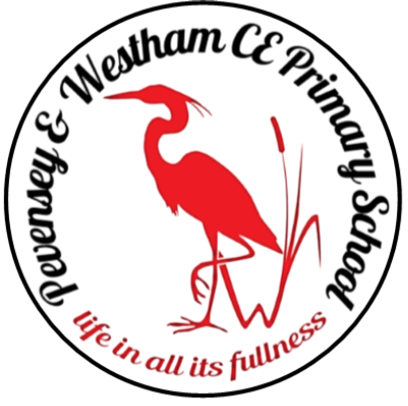 RSHE Life Skills
Substantive Knowledge
Being safe (including online)
To understand that cyberbullying is bullying which takes place online.
To know the rules for being safe near roads.
Drugs, alcohol and tobacco
To understand that other people can inﬂuence our choices.
Basic first aid
To know that it is important to maintain the safety of myself and others, before giving ﬁrst aid.

 Spotlight on SEND – Inclusive and Adaptive teaching
Pupils with SEND are supported across the curriculum through Quality First Teaching informed by Inclusive and Adaptive teaching practices.  This is part of our universal offer.  

Subject specific inclusive and adaptive strategies can be found here.
Skills
Being safe (including online)
Able to respond to cyberbullying or unkind behaviour online.
Developing skills as a responsible digital citizen.
Identifying things people might do near roads which are unsafe.
Drugs, alcohol and tobacco
Exploring that people and things can inﬂuence me and that I need to make the right decision for me.
Consider choices and decisions that I can make.
Basic first aid
Learning what to do in a medical emergency, including calling the emergency services.
Year 3 Life Skills End Points
Pupils making a good level of progress will be able to:
Recognise different types of relationship, including those between acquaintances, friends, relatives and families
Give some examples of strategies to resolve disputes and conflict through negotiation and compromise
Identify differences and similarities between people based on a range of factors, including family, cultural, ethnic, racial and religious diversity, age, sex and disability
Identify ‘dares’ and suggest ways to manage them
Recognise, predict and assess risks in different situations and suggest ways how to manage them responsibly
Make informed choices about food, understanding what might influence their choices and the benefits of eating a balanced diet
Know that some commonly available substances and drugs (including alcohol, tobacco and ‘energy drinks’) can damage their immediate and future health and safety
Identify the different kinds of responsibilities, rights and duties they have at home, at school, in the community and towards the environment.
Attributes and Attitudes:

Resilience
Healthy 
Honest
Kind
Forgiving
Self-esteem
Mindful
Self-aware
Respectful
Assertive
Sense of own moral compass
Good communication skills
Confidence
Empathy
Building on Year 2
To know the PANTS rule.
To understand the difference between secrets and surprises.
To know the rules for crossing the road safely.
To understand that we should only take medicines when a trusted adult says we can.
To know the names of parts of my body including private parts.
Exploring ways to stay safe online.
Learning how to behave safely near the road and when crossing the road.
Learning how to be safe around medicines.
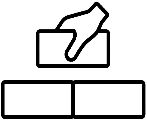 KAPOW unit links:
L1 First Aid: emergencies and calling for help
L4 Cyberbullying
L7 Influences
L8 Keeping safe out and about
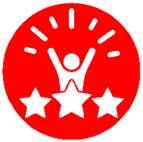 Year 3 – Health and Wellbeing
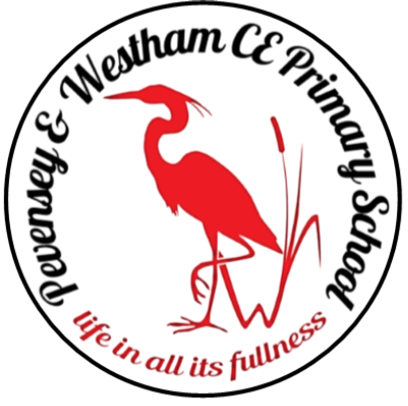 RSHE Life Skills
Substantive Knowledge
Health and prevention
To understand ways to prevent tooth decay.
Physical health and wellbeing
To know the different food groups and how much of each of them we should have to have a balanced diet.
Mental wellbeing
To understand the importance of belonging.
To understand what a problem or barrier is and that these can be overcome.
Skills
Health and prevention
Looking after my teeth.
Physical health and wellbeing
Developing the ability to plan for a healthy lifestyle with physical activity, a balanced diet and rest.
Mental wellbeing
Being able to breakdown a problem into smaller parts to overcome it.
Year 3 Life Skills End Points
Pupils making a good level of progress will be able to:
Recognise different types of relationship, including those between acquaintances, friends, relatives and families
Give some examples of strategies to resolve disputes and conflict through negotiation and compromise
Identify differences and similarities between people based on a range of factors, including family, cultural, ethnic, racial and religious diversity, age, sex and disability
Identify ‘dares’ and suggest ways to manage them
Recognise, predict and assess risks in different situations and suggest ways how to manage them responsibly
Make informed choices about food, understanding what might influence their choices and the benefits of eating a balanced diet
Know that some commonly available substances and drugs (including alcohol, tobacco and ‘energy drinks’) can damage their immediate and future health and safety
Identify the different kinds of responsibilities, rights and duties they have at home, at school, in the community and towards the environment.
Spotlight on SEND – Inclusive and Adaptive teaching
Pupils with SEND are supported across the curriculum through Quality First Teaching informed by Inclusive and Adaptive teaching practices.  This is part of our universal offer.  

Subject specific inclusive and adaptive strategies can be found here.
Attributes and Attitudes:

Resilience
Healthy 
Honest
Kind
Forgiving
Self-esteem
Mindful
Self-aware
Respectful
Assertive
Sense of own moral compass
Good communication skills
Confidence
Empathy
Building on Year 2
To know that food and drinks with lots of sugar are bad for our teeth.
To know that breathing techniques can be a useful strategy to relax.
To know that a growth mindset means being positive about challenges and ﬁnding ways to overcome them.
Exploring strategies to manage different emotions.
KAPOW unit links:
L1 My healthy diary
L3 Health and wellbeing
L5 Resilience: breaking down barriers
L6: Diet and dental health
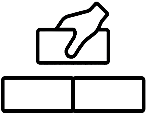 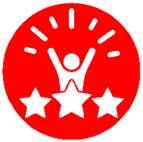 Year 3 – Citizenship
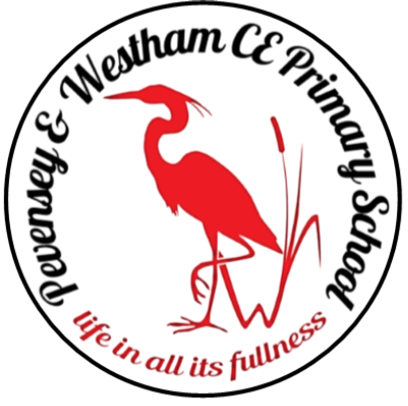 RSHE Life Skills
Substantive Knowledge
To understand the UN Convention on the Rights of the Child.
To understand how recycling can have a positive impact on the environment.
To know that the local council is responsible for looking after the local area.
To know that elections are held where adults can vote for local councillors.
To understand some of the consequences of breaking rules.
To understand the role of charities in the community.
Skills
Exploring how children's rights help them and other children.
Considering the responsibilities that adults and children have to maintain children's rights.
Year 3 Life Skills End Points
Pupils making a good level of progress will be able to:
Recognise different types of relationship, including those between acquaintances, friends, relatives and families
Give some examples of strategies to resolve disputes and conflict through negotiation and compromise
Identify differences and similarities between people based on a range of factors, including family, cultural, ethnic, racial and religious diversity, age, sex and disability
Identify ‘dares’ and suggest ways to manage them
Recognise, predict and assess risks in different situations and suggest ways how to manage them responsibly
Make informed choices about food, understanding what might influence their choices and the benefits of eating a balanced diet
Know that some commonly available substances and drugs (including alcohol, tobacco and ‘energy drinks’) can damage their immediate and future health and safety
Identify the different kinds of responsibilities, rights and duties they have at home, at school, in the community and towards the environment.
Spotlight on SEND – Inclusive and Adaptive teaching
Pupils with SEND are supported across the curriculum through Quality First Teaching informed by Inclusive and Adaptive teaching practices.  This is part of our universal offer.  

Subject specific inclusive and adaptive strategies can be found here.
Attributes and Attitudes:

Resilience
Healthy 
Honest
Kind
Forgiving
Self-esteem
Mindful
Self-aware
Respectful
Assertive
Sense of own moral compass
Good communication skills
Confidence
Empathy
Building on Year 2
To know some of the different places where rules apply.
To know that some rules are made to be followed by everyone and are known as 'laws’.
Learning how to discuss issues of concern to me.
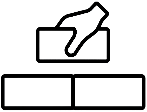 KAPOW unit links:
L1 Rights of the child
L3: Recycling
L5 Charity
L6 Local democracy
L7: Rules
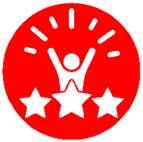 Year 3 – Economic wellbeing
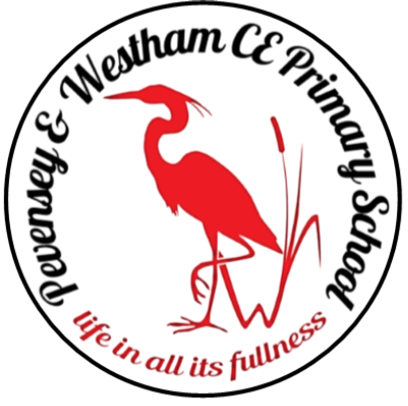 RSHE Life Skills
Substantive Knowledge
To understand that there are different ways to pay for things.
To understand that there are a range of jobs available.
To understand that some stereotypes can exist around jobs but these should not affect people's choices.
Skills
Considering the advantages and disadvantages of different payment methods.
Year 3 Life Skills End Points
Pupils making a good level of progress will be able to:
Recognise different types of relationship, including those between acquaintances, friends, relatives and families
Give some examples of strategies to resolve disputes and conflict through negotiation and compromise
Identify differences and similarities between people based on a range of factors, including family, cultural, ethnic, racial and religious diversity, age, sex and disability
Identify ‘dares’ and suggest ways to manage them
Recognise, predict and assess risks in different situations and suggest ways how to manage them responsibly
Make informed choices about food, understanding what might influence their choices and the benefits of eating a balanced diet
Know that some commonly available substances and drugs (including alcohol, tobacco and ‘energy drinks’) can damage their immediate and future health and safety
Identify the different kinds of responsibilities, rights and duties they have at home, at school, in the community and towards the environment.
Spotlight on SEND – Inclusive and Adaptive teaching
Pupils with SEND are supported across the curriculum through Quality First Teaching informed by Inclusive and Adaptive teaching practices.  This is part of our universal offer.  

Subject specific inclusive and adaptive strategies can be found here.
Attributes and Attitudes:

Resilience
Healthy 
Honest
Kind
Forgiving
Self-esteem
Mindful
Self-aware
Respectful
Assertive
Sense of own moral compass
Good communication skills
Confidence
Empathy
Building on Year 2
To know some of the ways in which adults get money.
To know the difference between a 'want' and 'need’.
Recognising that people make choices about how to spend money.
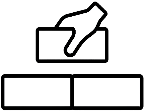 KAPOW unit links:
L1 Ways of paying
L5 Jobs and careers
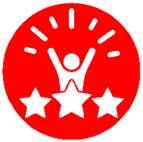 All year groups - Transition
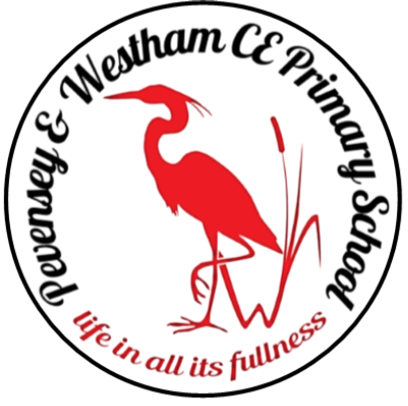 RSHE Life Skills
Attributes and Attitudes:

Resilience
Open-minded
Brave
Hopeful
Substantive Knowledge
Year 1
To understand that changes can be both positive and negative.
Year 2
To understand that change is part of life.
Year 3
To understand that change often brings about more opportunities and responsibilities.
Year 4
To know that setting goals can help us to achieve what we want.
Year 5
To understand the skills needed for roles in school.
Year 6
To know that a big change can bring opportunities but also worries.
Skills
Year 1
Recognising our own strengths.
Year 2
Identifying people who can help us when we are worried about changes.
Year 3
Learning strategies to deal with change.
Year 4
Recognising our own achievements.
Being able to set goals.
Year 5
Recognising own skills and how these can be developed.
Year 6
Exploring a greater range of strategies to deal with feelings associated with change.
Spotlight on SEND – Inclusive and Adaptive teaching
Pupils with SEND are supported across the curriculum through Quality First Teaching informed by Inclusive and Adaptive teaching practices.  This is part of our universal offer.  

Subject specific inclusive and adaptive strategies can be found here.
Attributes and Attitudes:

Resilience
Healthy 
Honest
Kind
Forgiving
Self-esteem
Mindful
Self-aware
Respectful
Assertive
Sense of own moral compass
Good communication skills
Confidence
Empathy
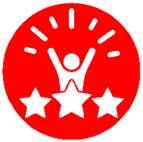 Year 4
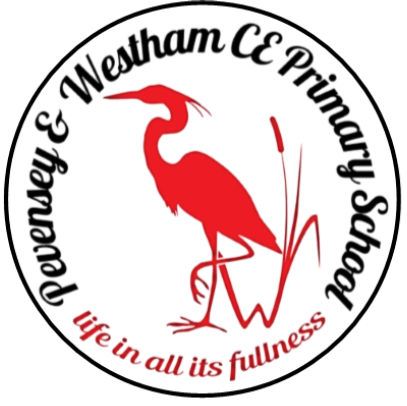 Year 4 – Wellbeing
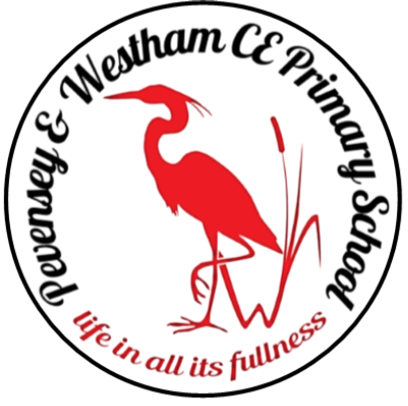 RSHE Life Skills
Substantive Knowledge
Discover - Resilience
Know that there will always be hurdles to overcome when striving to achieve your goals.
Take notice - My thoughts
Know that positive and negative thoughts that can impact actions and feelings.
Connect - Pen pals
Know that shared interests can help to start conversation.
Know that positive friendships can make us feel safe, happy and secure.
Give - Appreciation 
Know the benefits and drawbacks of communicating in person and online.
Know that communicating with others can have negative and/or positive effects on my mental health.
Move - Giving to the community
Know that it is important to show appreciation for those who contribute to the community.
Skills
Discover  Resilience
Identifying possible hurdles which need to be overcome to meet their goals. 
Take notice - My thoughts
Categorising their positive and negative thoughts.
Connect - Pen pals
Suggesting different ways to interact and stay safe when connecting with others.
Give - Appreciation
Considering what they are grateful for and how to show their appreciation. 
Move - Giving to the community
Identifying who contributes to their community and considering how to show appreciation.
Year 4 Wellbeing End Points
Pupils making a good level of progress will be able to:
Suggest ways to improve mental wellbeing.
Display enhanced confidence, resilience and self-esteem.
Able to pay attention to the present moment.
Show empathy and social skills.
Have a positive attitude towards mental health.
Can say how positive actions can impact others.
Spotlight on SEND – Inclusive and Adaptive teaching
Pupils with SEND are supported across the curriculum through Quality First Teaching informed by Inclusive and Adaptive teaching practices.  This is part of our universal offer.  

Subject specific inclusive and adaptive strategies can be found here.
Key areas:
Discover – Learning to try something new and how to cope with the emotions that new experiences bring.
Take notice – Learning to pay attention to the present and be more aware of what is going on around them and within them.
Connect - Learning how to develop existing friendships, understand the importance of others’ thoughts and feelings and build new relationships.
Give – Learning to give and be kind while thinking of others and appreciating the gift of giving.
Move – Learning about the importance of being physically active and different ways of doing so.
Attributes and Attitudes:
Resilience
Kind
Attentive
Empathetic
Confident
Mindful
Observant
Reflective
Aware
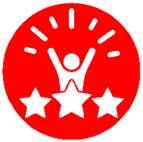 Year 4 – Family and Relationships
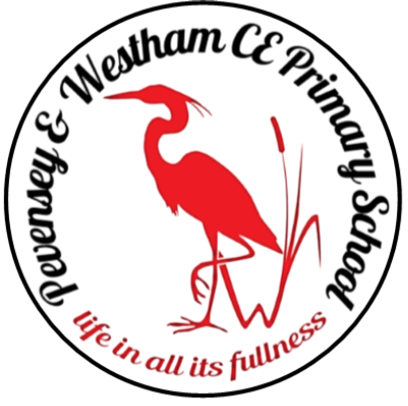 RSHE Life Skills
Substantive Knowledge
Family
To know that families are varied in the UK and across the world.
Friendships
To understand the different roles related to bullying including victim, bully and bystander.
To understand that everyone has the right to decide what happens to their body.
Respectful relationships
To understand the courtesy and manners which are expected in different scenarios.
To understand some stereotypes related to disability.
Change and Loss
To know that bereavement describes the feeling someone might have after someone dies or another big change in their lives.
Skills
Family
Use respectful language to discuss different families.
Friendships
Respect physical and emotional boundaries in friendships.
Respectful relationships
Recognise how my actions and behaviour can affect other people.
Change and Loss
Able to help someone who has experienced a bereavement.
Year 4 Life Skills End Points
Pupils making a good level of progress will be able to:
Identify the difference between secrets and nice surprises (that everyone will find out about eventually) and the importance of not keeping any secret that makes them feel uncomfortable, anxious or afraid
Explain the meaning of, and identify, stereotypes
Recognise how their increasing independence brings increased responsibility and describe ways to keep themselves and others safe
Know that pressure to behave in unacceptable, unhealthy or risky ways can come from a variety of sources, including people they know and the media
Describe basic techniques for resisting pressure to do something dangerous, unhealthy, that makes them uncomfortable or that they think is wrong
Know which commonly available substances and drugs (including alcohol, tobacco and ‘energy drinks’) can damage their immediate and future health and safety
Describe how to recognize if someone is having an asthma attack and what to do.
Attributes and Attitudes:
Resilience
Healthy 
Honest
Kind
Forgiving
Self-esteem
Mindful
Self-aware
Respectful
Assertive
Sense of own moral compass
Good communication skills
Confidence
Empathy
Spotlight on SEND – Inclusive and Adaptive teaching
Pupils with SEND are supported across the curriculum through Quality First Teaching informed by Inclusive and Adaptive teaching practices.  This is part of our universal offer.  

Subject specific inclusive and adaptive strategies can be found here.
KAPOW unit links:
L1 Respect and manners
L2 Healthy friendship
L4 Bullying
L6 Stereotypes: Disability
L8 Change and loss
Building on Year 3
To know that I can talk to trusted adults or services such as Childline if I experience family problems.
To know that bullying can be physical or verbal.
To know that bullying is repeated, not a one off event.
To know that violence is never the right way to solve a friendship problem
Exploring ways to resolve friendship problems.
Developing an understanding of the impact of bullying and what to do if bullying occurs.
Identifying who I can trust.
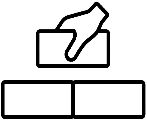 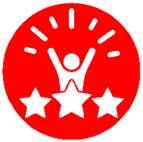 Year 4 – Safety and the changing body
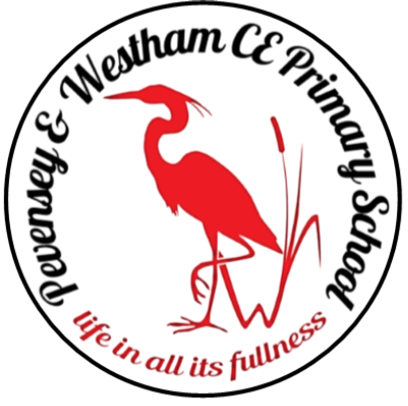 RSHE Life Skills
Substantive Knowledge
Being safe (including online)
To understand that there are risks to sharing things online.
To know the difference between private and public.
Drugs, alcohol and tobacco
To understand the risks associated with smoking tobacco.
The changing adolescent body
To understand the physical changes to both male and female bodies as people grow from children to adults.
Basic first aid
To know that asthma is a condition which causes the airways to narrow.
Skills
Being safe (including online)
Discussing how to seek help if I need to.
Exploring what to do if an adult makes me feel uncomfortable.
Learning about the beneﬁts and risks of sharing information online.
Drugs, alcohol and tobacco
Discussing the beneﬁts of being a non-smoker.
The changing adolescent body
Discussing some physical and emotional changes during puberty.
Basic first aid
Learning how to help someone who is having an asthma attack.
Year 4 Life Skills End Points
Pupils making a good level of progress will be able to:
Identify the difference between secrets and nice surprises (that everyone will find out about eventually) and the importance of not keeping any secret that makes them feel uncomfortable, anxious or afraid
Explain the meaning of, and identify, stereotypes
Recognise how their increasing independence brings increased responsibility and describe ways to keep themselves and others safe
Know that pressure to behave in unacceptable, unhealthy or risky ways can come from a variety of sources, including people they know and the media
Describe basic techniques for resisting pressure to do something dangerous, unhealthy, that makes them uncomfortable or that they think is wrong
Know which commonly available substances and drugs (including alcohol, tobacco and ‘energy drinks’) can damage their immediate and future health and safety
Describe how to recognize if someone is having an asthma attack and what to do.
Spotlight on SEND – Inclusive and Adaptive teaching
Pupils with SEND are supported across the curriculum through Quality First Teaching informed by Inclusive and Adaptive teaching practices.  This is part of our universal offer.  

Subject specific inclusive and adaptive strategies can be found here.
Attributes and Attitudes:

Resilience
Healthy 
Honest
Kind
Forgiving
Self-esteem
Mindful
Self-aware
Respectful
Assertive
Sense of own moral compass
Good communication skills
Confidence
Empathy
KAPOW unit links:
L1 Internet safety: Age restrictions
L2 Share aware
L3 First Aid: Asthma
L4 Privacy and security
L6: Growing up
L7 Introducing puberty
L8 Tobacco
Building on Year 3
To understand that cyberbullying is bullying which takes place online.
To know the rules for being safe near roads.
Able to respond to cyberbullying or unkind behaviour online.
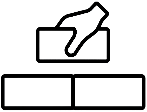 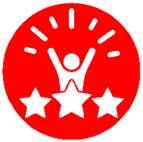 Year 4 – Health and Wellbeing
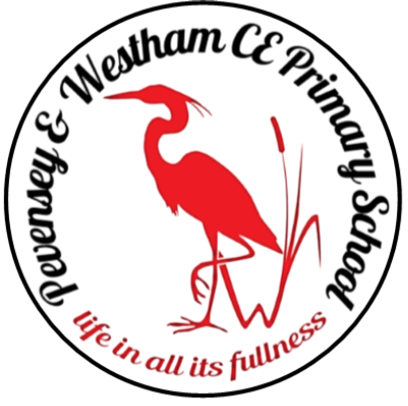 RSHE Life Skills
Substantive Knowledge
Health and prevention
To know key facts about dental health.
Physical health and wellbeing
To know that visualisation means creating an image in our heads.
Mental wellbeing
To know that it is normal to experience a range of emotions.
To know that mental health refers to our emotional wellbeing, rather than physical.
To understand that mistakes can help us to learn.
To know who can help if we are worried about our own or other people's mental health.
Skills
Health and prevention
Independently  look after my teeth.
Physical health and wellbeing
Identifying what makes me feel calm and relaxed.
Learning visualisation as a tool to aid relaxation.
Mental wellbeing
Explore ways we can make ourselves feel happy or happier.
Developing the ability to appreciate the emotions of others in different situations.
Learning to take responsibility for my emotions by knowing that I can control some things but not others.
Developing a growth mindset.
Year 4 Life Skills End Points
Pupils making a good level of progress will be able to:
Identify the difference between secrets and nice surprises (that everyone will find out about eventually) and the importance of not keeping any secret that makes them feel uncomfortable, anxious or afraid
Explain the meaning of, and identify, stereotypes
Recognise how their increasing independence brings increased responsibility and describe ways to keep themselves and others safe
Know that pressure to behave in unacceptable, unhealthy or risky ways can come from a variety of sources, including people they know and the media
Describe basic techniques for resisting pressure to do something dangerous, unhealthy, that makes them uncomfortable or that they think is wrong
Know which commonly available substances and drugs (including alcohol, tobacco and ‘energy drinks’) can damage their immediate and future health and safety
Describe how to recognize if someone is having an asthma attack and what to do.
Spotlight on SEND – Inclusive and Adaptive teaching
Pupils with SEND are supported across the curriculum through Quality First Teaching informed by Inclusive and Adaptive teaching practices.  This is part of our universal offer.  

Subject specific inclusive and adaptive strategies can be found here.
Attributes and Attitudes:

Resilience
Healthy 
Honest
Kind
Forgiving
Self-esteem
Mindful
Self-aware
Respectful
Assertive
Sense of own moral compass
Good communication skills
Confidence
Empathy
KAPOW unit links:
L1 Looking after our teeth
L3 Celebrating mistakes
L5 My happiness
L6 Emotions
L7 Mental health
Building on Year 3
To understand ways to prevent tooth decay.
To understand what a problem or barrier is and that these can be overcome.
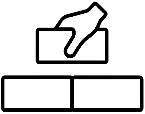 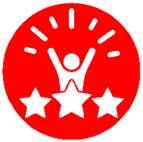 Year 4 – Citizenship
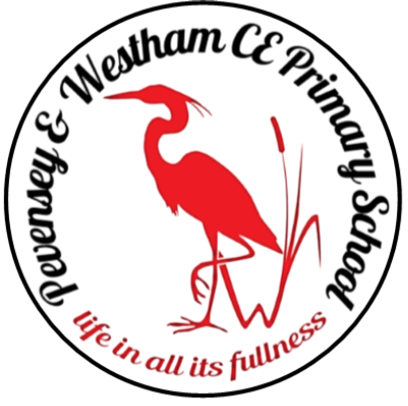 RSHE Life Skills
Substantive Knowledge
To know that human rights are speciﬁc rights that apply to all people.
To know some of the people who protect our human rights such as police, judges and politicians.
To know that reusing items is of beneﬁt to the environment.
To know that there are a number of groups which make up the local community.
Year 4 Life Skills End Points
Pupils making a good level of progress will be able to:
Identify the difference between secrets and nice surprises (that everyone will find out about eventually) and the importance of not keeping any secret that makes them feel uncomfortable, anxious or afraid
Explain the meaning of, and identify, stereotypes
Recognise how their increasing independence brings increased responsibility and describe ways to keep themselves and others safe
Know that pressure to behave in unacceptable, unhealthy or risky ways can come from a variety of sources, including people they know and the media
Describe basic techniques for resisting pressure to do something dangerous, unhealthy, that makes them uncomfortable or that they think is wrong
Know which commonly available substances and drugs (including alcohol, tobacco and ‘energy drinks’) can damage their immediate and future health and safety
Describe how to recognize if someone is having an asthma attack and what to do.
Skills
Discussing how we can help to protect human rights.
Identifying ways items can be reused.
Explaining why reusing items is of beneﬁt to the environment.
Identifying the beneﬁts different groups bring to the local community.
Discussing the positives diversity brings to a community.
Spotlight on SEND – Inclusive and Adaptive teaching
Pupils with SEND are supported across the curriculum through Quality First Teaching informed by Inclusive and Adaptive teaching practices.  This is part of our universal offer.  

Subject specific inclusive and adaptive strategies can be found here.
Attributes and Attitudes:

Resilience
Healthy 
Honest
Kind
Forgiving
Self-esteem
Mindful
Self-aware
Respectful
Assertive
Sense of own moral compass
Good communication skills
Confidence
Empathy
KAPOW unit links:
L1 What are human rights?
L2: Caring for the environment
L5 Diverse communities
Building on Year 3
To understand the UN Convention on the Rights of the Child.
To understand some of the consequences of breaking rules.
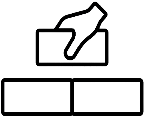 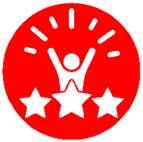 Year 4 – Economic wellbeing
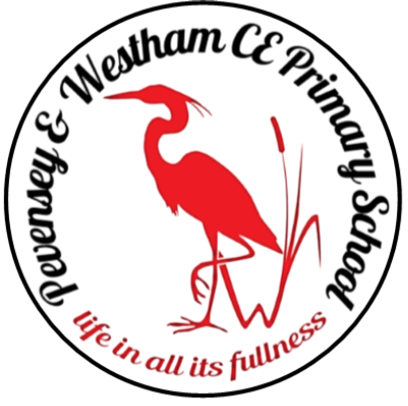 RSHE Life Skills
Substantive Knowledge
To understand the importance of tracking money.
Exploring ways to overcome stereotypes in the workplace.
Skills
Identifying negative and positive inﬂuences that can affect our career choices.
Year 4 Life Skills End Points
Pupils making a good level of progress will be able to:
Identify the difference between secrets and nice surprises (that everyone will find out about eventually) and the importance of not keeping any secret that makes them feel uncomfortable, anxious or afraid
Explain the meaning of, and identify, stereotypes
Recognise how their increasing independence brings increased responsibility and describe ways to keep themselves and others safe
Know that pressure to behave in unacceptable, unhealthy or risky ways can come from a variety of sources, including people they know and the media
Describe basic techniques for resisting pressure to do something dangerous, unhealthy, that makes them uncomfortable or that they think is wrong
Know which commonly available substances and drugs (including alcohol, tobacco and ‘energy drinks’) can damage their immediate and future health and safety
Describe how to recognize if someone is having an asthma attack and what to do.
Spotlight on SEND – Inclusive and Adaptive teaching
Pupils with SEND are supported across the curriculum through Quality First Teaching informed by Inclusive and Adaptive teaching practices.  This is part of our universal offer.  

Subject specific inclusive and adaptive strategies can be found here.
Attributes and Attitudes:

Resilience
Healthy 
Honest
Kind
Forgiving
Self-esteem
Mindful
Self-aware
Respectful
Assertive
Sense of own moral compass
Good communication skills
Confidence
Empathy
KAPOW unit links:
L2 Keeping track of money
L4 Influences on career choices
Building on Year 3
To understand that there are different ways to pay for things.
To understand that there are a range of jobs available.
To understand that some stereotypes can exist around jobs but these should not affect people's choices.
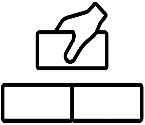 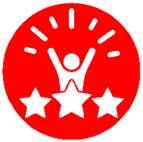 All year groups - Transition
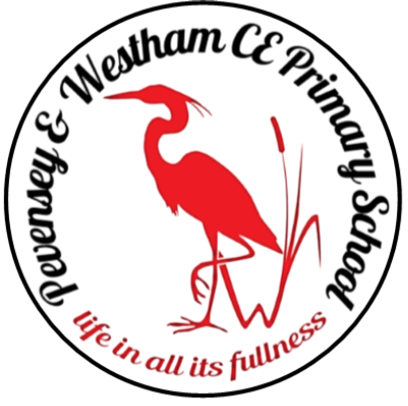 RSHE Life Skills
Attributes and Attitudes:

Resilience
Open-minded
Brave
Hopeful
Substantive Knowledge
Year 1
To understand that changes can be both positive and negative.
Year 2
To understand that change is part of life.
Year 3
To understand that change often brings about more opportunities and responsibilities.
Year 4
To know that setting goals can help us to achieve what we want.
Year 5
To understand the skills needed for roles in school.
Year 6
To know that a big change can bring opportunities but also worries.
Skills
Year 1
Recognising our own strengths.
Year 2
Identifying people who can help us when we are worried about changes.
Year 3
Learning strategies to deal with change.
Year 4
Recognising our own achievements.
Being able to set goals.
Year 5
Recognising own skills and how these can be developed.
Year 6
Exploring a greater range of strategies to deal with feelings associated with change.
Spotlight on SEND – Inclusive and Adaptive teaching
Pupils with SEND are supported across the curriculum through Quality First Teaching informed by Inclusive and Adaptive teaching practices.  This is part of our universal offer.  

Subject specific inclusive and adaptive strategies can be found here.
Attributes and Attitudes:

Resilience
Healthy 
Honest
Kind
Forgiving
Self-esteem
Mindful
Self-aware
Respectful
Assertive
Sense of own moral compass
Good communication skills
Confidence
Empathy
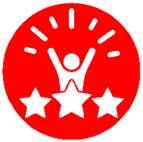 Year 5
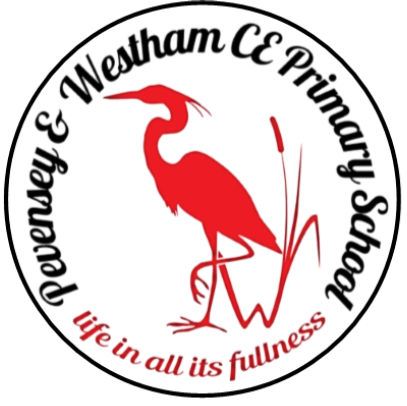 Year 5 – Wellbeing
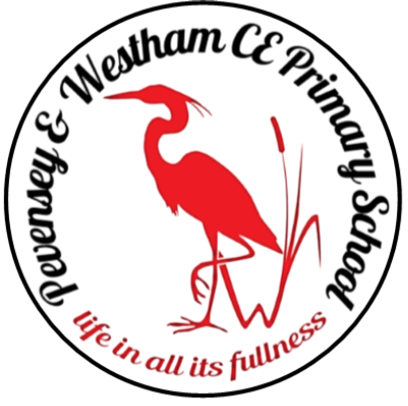 RSHE Life Skills
Substantive Knowledge
Discover - Growth mindset
Know that a fixed mindset is a way of thinking that can stop you from
progressing.
Know that a growth mindset means recognising that effort and actions
can help you progress. 
Take notice - others around me
Know that people may express how they feel in different ways. 
Connect - Working together
Know that communication is important to work effectively as a team.
Know that team morale has a positive benefit to mental health and
wellbeing.
Give - Paying it forward
Know that being kind to others makes you feel good.
Move - Adaptive sports
Know that sports can be adapted for those with disabilities
Skills
Discover - Growth mindset
Reflecting on their own mindset.
Learning how to apply a growth mindset and reframe negative thoughts. 
Take notice - others around me
Inferring the feelings and emotions of others, based on their actions, body language and facial expressions.
Connect - Working together
Analysing the benefits of working as a team.
Give - Paying it forward
Reflecting on the various ways we can be kind and how kindness can be reciprocated.
Move - Adaptive sports
Identifying how sports have been adapted to those with disabilities.
Year 5 Wellbeing End Points
Pupils making a good level of progress will be able to:
Suggest ways to improve mental wellbeing.
Display enhanced confidence, resilience and self-esteem.
Able to pay attention to the present moment.
Show empathy and social skills.
Have a positive attitude towards mental health.
Can say how positive actions can impact others.
Spotlight on SEND – Inclusive and Adaptive teaching
Pupils with SEND are supported across the curriculum through Quality First Teaching informed by Inclusive and Adaptive teaching practices.  This is part of our universal offer.  

Subject specific inclusive and adaptive strategies can be found here.
Key areas:
Discover – Learning to try something new and how to cope with the emotions that new experiences bring.
Take notice – Learning to pay attention to the present and be more aware of what is going on around them and within them.
Connect - Learning how to develop existing friendships, understand the importance of others’ thoughts and feelings and build new relationships.
Give – Learning to give and be kind while thinking of others and appreciating the gift of giving.
Move – Learning about the importance of being physically active and different ways of doing so.
Attributes and Attitudes:
Resilience
Kind
Attentive
Empathetic
Confident
Mindful
Observant
Reflective
Aware
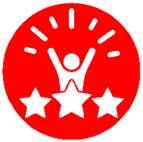 Year 5 – Family and Relationships
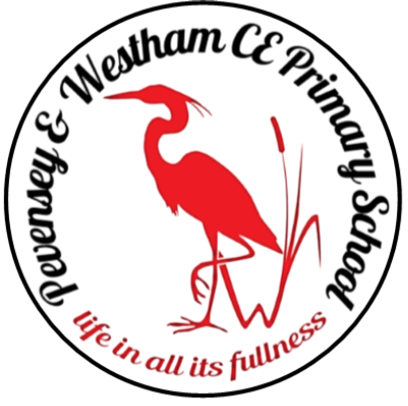 RSHE Life Skills
Substantive Knowledge
Family
To know that marriage is a legal commitment and is a choice people can make.
To know that if I have a problem, I can call ChildLine on 0800 1111.
Friendships
To know what attributes and skills make a good friend.
To understand what might lead to someone bullying others.
To know what action a bystander can take when they see bullying.
Respectful relationships
To know that stereotypes can be unfair, negative and destructive.
To know that discrimination is the unfair treatment of different groups of people, especially on the grounds of race, age, sex, or disability.
Skills
Family
Identifying ways families might make children feel unhappy or unsafe.
Friendships
Exploring the impact that bullying might have.
Exploring issues which might be encountered in friendships and how these might impact the friendship.
Respectful relationships
Exploring and questioning the assumptions we make about people based on how they look.
Exploring our positive attributes and being proud of these (self-respect).
Year 5 Life Skills End Points
Pupils making a good level of progress will be able to:
Describe features of a positive, healthy relationship
Show some understanding of when they should agree to ‘keeping something confidential or secret’ and when it is right to ‘break a confidence’ or ‘share a secret’
Know school rules about health and safety; basic emergency aid procedures; and where and how to get help
Know which, why and how, commonly available substances and drugs (including alcohol, tobacco and ‘energy drinks’) can damage their immediate and future health and safety
Know how their body will, and their emotions may, change as they approach and move through puberty
Know about human reproduction in simple terms
Know that they have the right to protect their body from inappropriate and unwanted contact; and Identify ways to get support if they have fears for themselves or their peers
Know that everyone has basic human rights and that children have their own special rights set out in the United Nations Declaration of the Rights of the Child.
Spotlight on SEND – Inclusive and Adaptive teaching
Pupils with SEND are supported across the curriculum through Quality First Teaching informed by Inclusive and Adaptive teaching practices.  This is part of our universal offer.  

Subject specific inclusive and adaptive strategies can be found here.
Attributes and Attitudes:
Resilience
Healthy 
Honest
Kind
Forgiving
Self-esteem
Mindful
Self-aware
Respectful
Assertive
Sense of own moral compass
Good communication skills
Confidence
Empathy
KAPOW unit links:
L2 Friendship skills
L3 Marriage
L4 Respecting myself
L5 Family life
L6 Bullying
L8 Stereotypes: Race and religion
Building on Year 4
To understand the different roles related to bullying including victim, bully and bystander.
To understand that everyone has the right to decide what happens to their body.
To understand the courtesy and manners which are expected in different scenarios.
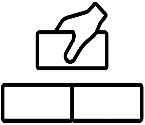 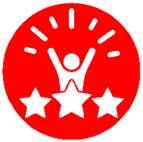 Year 5 – Safety and the changing body
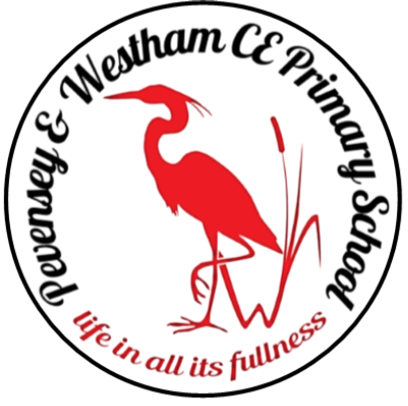 RSHE Life Skills
Substantive Knowledge
Being safe (including online)
To know the steps to take before sending a message online (using the THINK mnemonic).
To know some of the possible risks online.
Drugs, alcohol and tobacco
To know some strategies I can use to overcome pressure from others and make my own decisions.
The changing adolescent body
To understand the process of the menstrual cycle.
To know the names of the external sexual parts of the body and the internal reproductive organs.
To know that puberty happens at different ages for different people.
Basic first aid
To know how to assess a casualty's condition.
Skills
Being safe (including online)
Developing an understanding of how to ensure relationships online are safe.
Drugs, alcohol and tobacco
Learning to make 'for' and 'against' arguments to help with decision making.
The changing adolescent body
Learning about the emotional changes during puberty.
Identifying reliable sources of help with puberty.
Basic first aid
Learning about how to help someone who is bleeding.
Year 5 Life Skills End Points
Pupils making a good level of progress will be able to:
Describe features of a positive, healthy relationship
Show some understanding of when they should agree to ‘keeping something confidential or secret’ and when it is right to ‘break a confidence’ or ‘share a secret’
Know school rules about health and safety; basic emergency aid procedures; and where and how to get help
Know which, why and how, commonly available substances and drugs (including alcohol, tobacco and ‘energy drinks’) can damage their immediate and future health and safety
Know how their body will, and their emotions may, change as they approach and move through puberty
Know about human reproduction in simple terms
Know that they have the right to protect their body from inappropriate and unwanted contact; and Identify ways to get support if they have fears for themselves or their peers
Know that everyone has basic human rights and that children have their own special rights set out in the United Nations Declaration of the Rights of the Child.
Attributes and Attitudes:
Resilience
Healthy 
Honest
Kind
Forgiving
Self-esteem
Mindful
Self-aware
Spotlight on SEND – Inclusive and Adaptive teaching
Pupils with SEND are supported across the curriculum through Quality First Teaching informed by Inclusive and Adaptive teaching practices.  This is part of our universal offer.  

Subject specific inclusive and adaptive strategies can be found here.
Assertive
Sense of own moral compass
Good communication skills
Confidence
Empathy
Respectful
KAPOW unit links:
L1 Online friendships
L2 Staying safe online
L3 Puberty
L4 Menstruation
L5: Emotional changes in puberty 
L6 First Aid: Bleeding
L7 Alcohol, drugs and tobacco: Making decisions
Building on Year 4
To understand that there are risks to sharing things online.
To know the difference between private and public.
To understand the risks associated with smoking tobacco.
To understand the physical changes to both male and female bodies as people grow from children to adults.
To know that asthma is a condition which causes the airways to narrow.
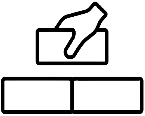 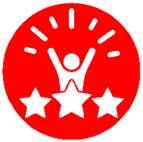 Year 5 – Health and Wellbeing
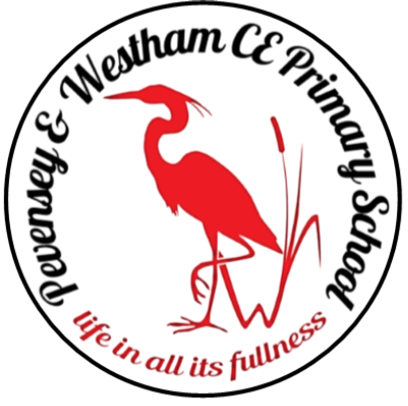 RSHE Life Skills
Skills
Health and prevention
Independently  look after my teeth.
Developing independence for protecting myself in the sun.
Review how to help someone who is having an asthma attack (see Y4).
Physical health and wellbeing
Understanding the relationship between stress and relaxation.
Considering calories and food groups to plan healthy meals.
Developing greater responsibility for ensuring good quality sleep.
Mental wellbeing
Taking responsibility for my own feelings.
Substantive Knowledge
Health and prevention
To understand the risks of sun exposure.
Physical health and wellbeing
To know that relaxation stretches can help us to relax and de-stress.
To know that calories are the unit that we use to measure the amount of energy certain foods give us.
To know that what we do before bed can affect our sleep quality.
Mental wellbeing
To understand what can cause stress.
To understand that failure is an important part of success.
Year 5 Life Skills End Points
Pupils making a good level of progress will be able to:
Describe features of a positive, healthy relationship
Show some understanding of when they should agree to ‘keeping something confidential or secret’ and when it is right to ‘break a confidence’ or ‘share a secret’
Know school rules about health and safety; basic emergency aid procedures; and where and how to get help
Know which, why and how, commonly available substances and drugs (including alcohol, tobacco and ‘energy drinks’) can damage their immediate and future health and safety
Know how their body will, and their emotions may, change as they approach and move through puberty
Know about human reproduction in simple terms
Know that they have the right to protect their body from inappropriate and unwanted contact; and Identify ways to get support if they have fears for themselves or their peers
Know that everyone has basic human rights and that children have their own special rights set out in the United Nations Declaration of the Rights of the Child.
Spotlight on SEND – Inclusive and Adaptive teaching
Pupils with SEND are supported across the curriculum through Quality First Teaching informed by Inclusive and Adaptive teaching practices.  This is part of our universal offer.  

Subject specific inclusive and adaptive strategies can be found here.
Attributes and Attitudes:

Resilience
Healthy 
Honest
Kind
Forgiving
Self-esteem
Mindful
Self-aware
Respectful
Assertive
Sense of own moral compass
Good communication skills
Confidence
Empathy
Building on Year 4
To know key facts about dental health.
To know who can help if we are worried about our own or other people's mental health.
Developing a growth mindset.
KAPOW unit links:
L1: Relaxation: Yoga
L2 The importance of rest
L5 Taking responsibility for my feelings
L6 Healthy meals
L7 Sun safety
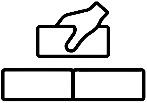 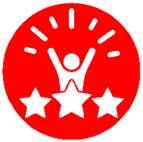 Year 5 – Citizenship
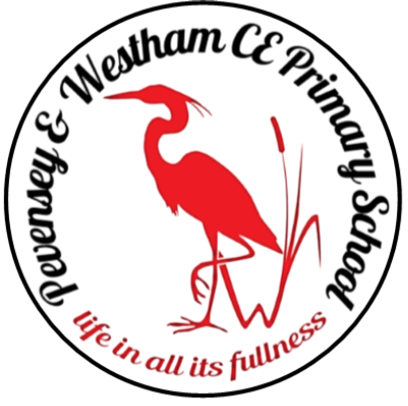 RSHE Life Skills
Substantive Knowledge
To know what happens when someone breaks the law.
To know that parliament is made up of the House of Commons, the House of Lords and the Monarch.
To know that parliament is where MPs debate issues, propose laws, amend existing laws and challenge the government’s work.
To know that a pressure group is a group of people who feel very strongly about an issue and want to see something change.
Skills
Exploring the right to a freedom of expression.
Identifying the contribution people make to the community and how this is recognised.
Developing an understanding of how parliament and Government work.
Identifying ways people can bring about change in society.
Year 5 Life Skills End Points
Pupils making a good level of progress will be able to:
Describe features of a positive, healthy relationship
Show some understanding of when they should agree to ‘keeping something confidential or secret’ and when it is right to ‘break a confidence’ or ‘share a secret’
Know school rules about health and safety; basic emergency aid procedures; and where and how to get help
Know which, why and how, commonly available substances and drugs (including alcohol, tobacco and ‘energy drinks’) can damage their immediate and future health and safety
Know how their body will, and their emotions may, change as they approach and move through puberty
Know about human reproduction in simple terms
Know that they have the right to protect their body from inappropriate and unwanted contact; and Identify ways to get support if they have fears for themselves or their peers
Know that everyone has basic human rights and that children have their own special rights set out in the United Nations Declaration of the Rights of the Child.
Spotlight on SEND – Inclusive and Adaptive teaching
Pupils with SEND are supported across the curriculum through Quality First Teaching informed by Inclusive and Adaptive teaching practices.  This is part of our universal offer.  

Subject specific inclusive and adaptive strategies can be found here.
Attributes and Attitudes:

Resilience
Healthy 
Honest
Kind
Forgiving
Self-esteem
Mindful
Self-aware
Respectful
Assertive
Sense of own moral compass
Good communication skills
Confidence
Empathy
Building on Year 4
To know that human rights are speciﬁc rights that apply to all people.
To know some of the people who protect our human rights such as police, judges and politicians.
To know that reusing items is of beneﬁt to the environment.
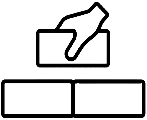 KAPOW unit links:
L1: Breaking the law
L6 Parliament
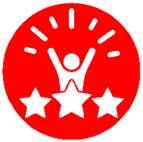 Year 5 – Economic wellbeing
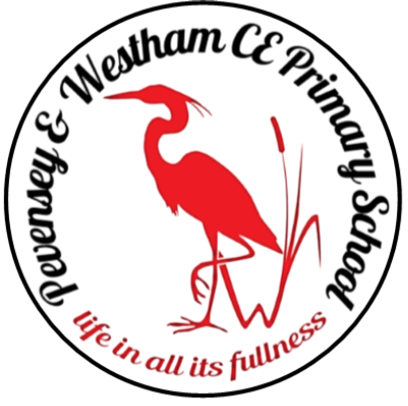 RSHE Life Skills
Substantive Knowledge
To know that when money is borrowed it needs to be paid back, usually with interest.
To know that it is important to prioritise spending.
To know some ways that people lose money.
Skills
Discussing risks associated with money.
Year 5 Life Skills End Points
Pupils making a good level of progress will be able to:
Describe features of a positive, healthy relationship
Show some understanding of when they should agree to ‘keeping something confidential or secret’ and when it is right to ‘break a confidence’ or ‘share a secret’
Know school rules about health and safety; basic emergency aid procedures; and where and how to get help
Know which, why and how, commonly available substances and drugs (including alcohol, tobacco and ‘energy drinks’) can damage their immediate and future health and safety
Know how their body will, and their emotions may, change as they approach and move through puberty
Know about human reproduction in simple terms
Know that they have the right to protect their body from inappropriate and unwanted contact; and Identify ways to get support if they have fears for themselves or their peers
Know that everyone has basic human rights and that children have their own special rights set out in the United Nations Declaration of the Rights of the Child.
Spotlight on SEND – Inclusive and Adaptive teaching
Pupils with SEND are supported across the curriculum through Quality First Teaching informed by Inclusive and Adaptive teaching practices.  This is part of our universal offer.  

Subject specific inclusive and adaptive strategies can be found here.
Attributes and Attitudes:

Resilience
Healthy 
Honest
Kind
Forgiving
Self-esteem
Mindful
Self-aware
Respectful
Assertive
Sense of own moral compass
Good communication skills
Confidence
Empathy
Building on Year 4
To understand the importance of tracking money.
Exploring ways to overcome stereotypes in the workplace.
Identifying negative and positive inﬂuences that can affect our career choices.
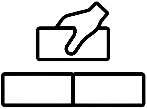 KAPOW unit links:
L3 Risks with money
L4: Prioritising spending
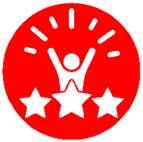 All year groups - Transition
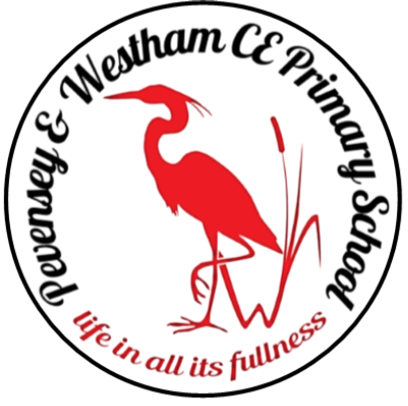 RSHE Life Skills
Attributes and Attitudes:

Resilience
Open-minded
Brave
Hopeful
Substantive Knowledge
Year 1
To understand that changes can be both positive and negative.
Year 2
To understand that change is part of life.
Year 3
To understand that change often brings about more opportunities and responsibilities.
Year 4
To know that setting goals can help us to achieve what we want.
Year 5
To understand the skills needed for roles in school.
Year 6
To know that a big change can bring opportunities but also worries.
Skills
Year 1
Recognising our own strengths.
Year 2
Identifying people who can help us when we are worried about changes.
Year 3
Learning strategies to deal with change.
Year 4
Recognising our own achievements.
Being able to set goals.
Year 5
Recognising own skills and how these can be developed.
Year 6
Exploring a greater range of strategies to deal with feelings associated with change.
Spotlight on SEND – Inclusive and Adaptive teaching
Pupils with SEND are supported across the curriculum through Quality First Teaching informed by Inclusive and Adaptive teaching practices.  This is part of our universal offer.  

Subject specific inclusive and adaptive strategies can be found here.
Attributes and Attitudes:

Resilience
Healthy 
Honest
Kind
Forgiving
Self-esteem
Mindful
Self-aware
Respectful
Assertive
Sense of own moral compass
Good communication skills
Confidence
Empathy
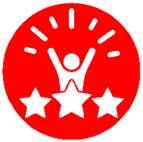 Year 6
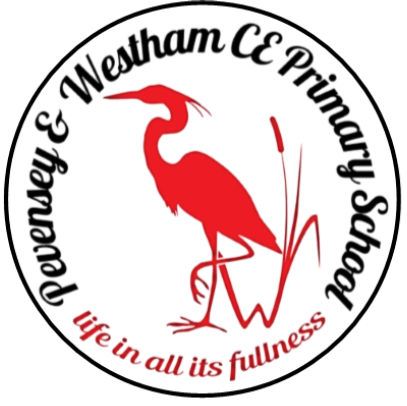 Year 6 – Wellbeing
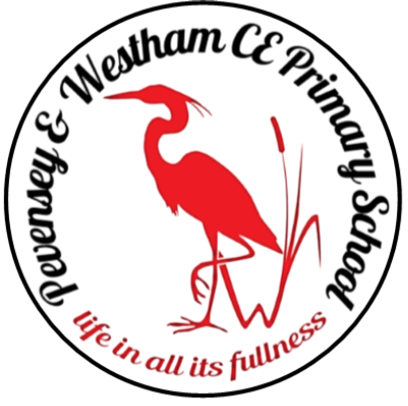 RSHE Life Skills
Substantive Knowledge
Discover - Goal setting
Know that it is important to take action to achieve your goals.
Know that breaking down large goals into smaller ones can help
them be more achievable.
Take notice - Myself
Know that they need to take time to relax and recharge. 
Connect - Community
Know the different roles of individuals within the community and how they make a positive impact.
Know that a feeling of belonging has a positive impact on mental health
and wellbeing.
Give: - Apologising
Know that when you make an apology it is important to:
	- Recognise what you have done and how the other person 	feels.
	- Accept your role in the situation.
	- Think about what you could have done differently.
	- Fix the situation or ask what you can do to help make 	things right; act differently in the future. 
	- Understand the other person’s feelings and repair trust.
Move - Brain breaks
Know that regular movement can improve a person’s focus.
Skills
Discover -Goal setting
Setting achievable goals and exploring how to reach them.
Take notice - Myself
Suggesting activities for self-care.
Connect - Community
Identifying opportunities to support others.
Give - Apologising
Applying a step by step method to giving an authentic apology
Move - Brain breaks
Selecting movement activities to support brain breaks.
Year 6 Wellbeing End Points
Pupils making a good level of progress will be able to:
Suggest ways to improve mental wellbeing.
Display enhanced confidence, resilience and self-esteem.
Able to pay attention to the present moment.
Show empathy and social skills.
Have a positive attitude towards mental health.
Can say how positive actions can impact others.
Spotlight on SEND – Inclusive and Adaptive teaching
Pupils with SEND are supported across the curriculum through Quality First Teaching informed by Inclusive and Adaptive teaching practices.  This is part of our universal offer.  

Subject specific inclusive and adaptive strategies can be found here.
Key areas:
Discover – Learning to try something new and how to cope with the emotions that new experiences bring.
Take notice – Learning to pay attention to the present and be more aware of what is going on around them and within them.
Connect - Learning how to develop existing friendships, understand the importance of others’ thoughts and feelings and build new relationships.
Give – Learning to give and be kind while thinking of others and appreciating the gift of giving.
Move – Learning about the importance of being physically active and different ways of doing so.
Attributes and Attitudes:
Resilience
Kind
Attentive
Empathetic
Confident
Mindful
Observant
Reflective
Aware
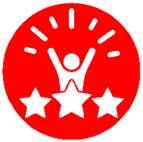 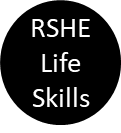 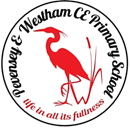 Year 6 – Family and Relationships
Substantive Knowledge
Friendships
To know that a conﬂict is a disagreement or argument and can occur in friendships.
To understand the concepts of negotiation and compromise.
Respectful relationships
To understand what respect is.
To understand that everyone deserves respect but respect can be lost.
To understand that stereotypes can lead to bullying and discrimination
Change and Loss
To understand that loss and change can cause a range of emotions.
To know that grief is the process people go through when someone close to them dies.
Skills
Friendships
Identifying ways to resolve conﬂict through negotiation and compromise.
Respectful relationships
Discussing how and why respect is an important part of relationships.
Identifying ways to challenge stereotypes.
Change and Loss
Exploring the process of grief and understanding that it is different for different people.
Year 6 Life Skills End Points
Pupils making a good level of progress will be able to:
Know that civil partnerships and marriage are examples of a public demonstration of the commitment made between two people who love and care for each other and want to spend their lives together 
Understand that marriage should be a commitment freely entered into by both people
Know that two people who love and care for one another can be in a committed relationship and not be married or in a civil partnership
Know the terms associated with gender identity and sexual orientation: see school agreed definitions
Recognise prejudice-based bullying linked to sexual orientation and gender and identify ways to respond to, and report, it
Describe how to manage requests for images of themselves or others (including knowing who to talk to), understanding what is and is not appropriate to ask for or share
Describe how to use a mobile phone responsibly: safe keeping (looking after it) and safe user habits (time limits, use of passcode, turning it off at night etc.)
Recognise how images in the media (and online) do not always reflect reality and can affect how people feel about themselves
Identify some ways in which they can manage their money and be a critical consumer.
Spotlight on SEND – Inclusive and Adaptive teaching
Pupils with SEND are supported across the curriculum through Quality First Teaching informed by Inclusive and Adaptive teaching practices.  This is part of our universal offer.  

Subject specific inclusive and adaptive strategies can be found here.
Attributes and Attitudes:

Resilience
Healthy 
Honest
Kind
Forgiving
Self-esteem
Mindful
Self-aware
Respectful
Assertive
Sense of own moral compass
Good communication skills
Confidence
Empathy
Building on Year 5
To know that marriage is a legal commitment and is a choice people can make.
To know that if I have a problem, I can call ChildLine on 0800 1111.
To know what action a bystander can take when they see bullying.
To know that discrimination is the unfair treatment of different groups of people, especially on the grounds of race, age, sex, or disability.
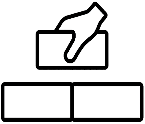 KAPOW unit links:
L1 Respect
L2 Respectful relationships
L4 Challenging stereotypes
L5 Resolving conflict
L6 Change and loss
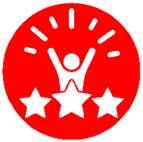 Year 6 – Safety and the changing body
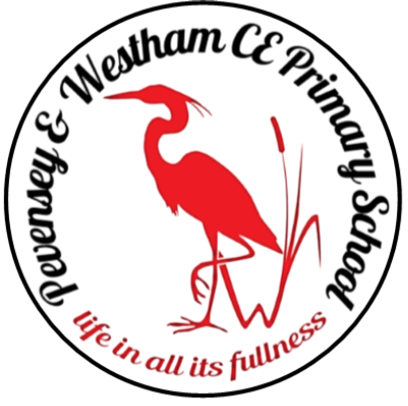 RSHE Life Skills
Substantive Knowledge
Being safe (including online)
To understand that online relationships should be treated in the same way as face to face relationships.
To know where to get help with online problems.
Drugs, alcohol and tobacco
To understand the risks associated with drinking alcohol.
The changing adolescent body
To understand how a baby is conceived and develops.
Basic first aid
To know how to conduct a primary survey (using DRSABC).
Skills
Being safe (including online)
Developing an understanding about the reliability of online information.
Exploring online relationships including dealing with problems.
Drugs, alcohol and tobacco
Discussing the reasons why adults may or may not drink alcohol.
The changing adolescent body
Discussing problems which might be encountered during puberty and using knowledge to help.
Basic first aid
Learning how to help someone who is choking.
Placing an unresponsive patient into the recovery position.
Year 6 Life Skills End Points
Pupils making a good level of progress will be able to:
Know that civil partnerships and marriage are examples of a public demonstration of the commitment made between two people who love and care for each other and want to spend their lives together 
Understand that marriage should be a commitment freely entered into by both people
Know that two people who love and care for one another can be in a committed relationship and not be married or in a civil partnership
Know the terms associated with gender identity and sexual orientation: see school agreed definitions
Recognise prejudice-based bullying linked to sexual orientation and gender and identify ways to respond to, and report, it
Describe how to manage requests for images of themselves or others (including knowing who to talk to), understanding what is and is not appropriate to ask for or share
Describe how to use a mobile phone responsibly: safe keeping (looking after it) and safe user habits (time limits, use of passcode, turning it off at night etc.)
Recognise how images in the media (and online) do not always reflect reality and can affect how people feel about themselves
Identify some ways in which they can manage their money and be a critical consumer.
Spotlight on SEND – Inclusive and Adaptive teaching
Pupils with SEND are supported across the curriculum through Quality First Teaching informed by Inclusive and Adaptive teaching practices.  This is part of our universal offer.  

Subject specific inclusive and adaptive strategies can be found here.
Attributes and Attitudes:

Resilience
Healthy 
Honest
Kind
Forgiving
Self-esteem
Mindful
Self-aware
Respectful
Assertive
Sense of own moral compass
Good communication skills
Confidence
Empathy
KAPOW unit links:
L1 Alcohol
L3 Social media
L4 Physical and emotional changes of puberty
L5: Conception Parents have a right to withdraw their child from part of this lesson
L8 First Aid: Basic life support
Building on Year 5
To know the steps to take before sending a message online (using the THINK mnemonic).
To understand the process of the menstrual cycle.
To know the names of the external sexual parts of the body and the internal reproductive organs.
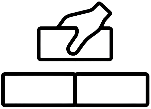 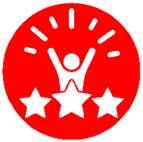 Year 6 – Health and Wellbeing
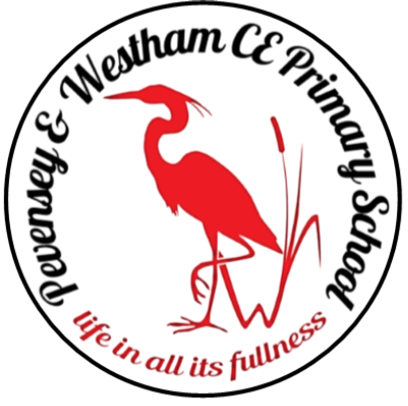 RSHE Life Skills
Skills
Health and prevention
Considering ways to prevent illness.
Identifying some actions to take if I am worried about my health or my friends’ health.
Independently look after my teeth.
Review how to help someone who is having an asthma attack (see Y4).
Physical health and wellbeing
Identifying a range of relaxation strategies and situations in which they would be useful.
Exploring ways to maintain good habits.
Setting achievable goals for a healthy lifestyle.
Mental wellbeing
Exploring my personal qualities and how to build on them.
Developing strategies for being resilient in challenging situations.
Substantive Knowledge
Health and prevention
To understand that vaccinations can give us protection against disease.
To know that changes in the body could be possible signs of illness.
Physical health and wellbeing
To understand that a number of factors contribute to my physical health (diet, exercise, rest/relaxation, dental health).
Mental wellbeing
To understand that a number of factors contribute to my mental health (Diet, exercise, rest/relaxation).
To know the effects technology can have on mental health.
Year 6 Life Skills End Points
Pupils making a good level of progress will be able to:
Know that civil partnerships and marriage are examples of a public demonstration of the commitment made between two people who love and care for each other and want to spend their lives together 
Understand that marriage should be a commitment freely entered into by both people
Know that two people who love and care for one another can be in a committed relationship and not be married or in a civil partnership
Know the terms associated with gender identity and sexual orientation: see school agreed definitions
Recognise prejudice-based bullying linked to sexual orientation and gender and identify ways to respond to, and report, it
Describe how to manage requests for images of themselves or others (including knowing who to talk to), understanding what is and is not appropriate to ask for or share
Describe how to use a mobile phone responsibly: safe keeping (looking after it) and safe user habits (time limits, use of passcode, turning it off at night etc.)
Recognise how images in the media (and online) do not always reflect reality and can affect how people feel about themselves
Identify some ways in which they can manage their money and be a critical consumer.
Spotlight on SEND – Inclusive and Adaptive teaching
Pupils with SEND are supported across the curriculum through Quality First Teaching informed by Inclusive and Adaptive teaching practices.  This is part of our universal offer.  

Subject specific inclusive and adaptive strategies can be found here.
Attributes and Attitudes:

Resilience
Healthy 
Honest
Kind
Forgiving
Self-esteem
Mindful
Self-aware
Respectful
Assertive
Sense of own moral compass
Good communication skills
Confidence
Empathy
Building on Year 5
To know that calories are the unit that we use to measure the amount of energy certain foods give us.
To know that what we do before bed can affect our sleep quality.
To understand what can cause stress.
To understand that failure is an important part of success.
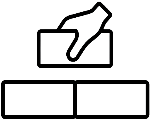 KAPOW unit links:
L3 Taking responsibility for my health
L4 The impact of technology on health
L5 Resilience toolkit
L6: Immunisation
L8 Physical Health concerns
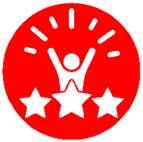 Year 6 – Citizenship and Identity
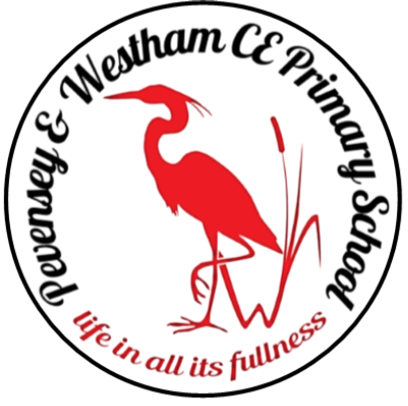 RSHE Life Skills
Year 6 Life Skills End Points
Pupils making a good level of progress will be able to:
Know that civil partnerships and marriage are examples of a public demonstration of the commitment made between two people who love and care for each other and want to spend their lives together 
Understand that marriage should be a commitment freely entered into by both people
Know that two people who love and care for one another can be in a committed relationship and not be married or in a civil partnership
Know the terms associated with gender identity and sexual orientation: see school agreed definitions
Recognise prejudice-based bullying linked to sexual orientation and gender and identify ways to respond to, and report, it
Describe how to manage requests for images of themselves or others (including knowing who to talk to), understanding what is and is not appropriate to ask for or share
Describe how to use a mobile phone responsibly: safe keeping (looking after it) and safe user habits (time limits, use of passcode, turning it off at night etc.)
Recognise how images in the media (and online) do not always reflect reality and can affect how people feel about themselves
Identify some ways in which they can manage their money and be a critical consumer.
Substantive Knowledge
Citizenship
To know that education is an important human right.
To know that the prime minister appoints 'ministers' who have responsibility for different areas, such as healthcare and education.
To know that prejudice is making assumptions about someone based on certain information.
To know that discrimination is treating someone differently because of certain factors.
Identity
To know that identity is the way we see ourselves and also how other people see us.
Skills
Citizenship
Discuss how education and other human rights protect us.
Discuss how people can inﬂuence what happens in parliament.
Discuss ways to challenge prejudice and discrimination.
Identify appropriate ways to share views and ideas with others.
Identity
Discuss the factors that make our 'identity'.
Recognise the difference between how we see ourselves and how others see us. 
Recognise how the media might inﬂuence our identity.
Spotlight on SEND – Inclusive and Adaptive teaching
Pupils with SEND are supported across the curriculum through Quality First Teaching informed by Inclusive and Adaptive teaching practices.  This is part of our universal offer.  

Subject specific inclusive and adaptive strategies can be found here.
Attributes and Attitudes:

Resilience
Healthy 
Honest
Kind
Forgiving
Self-esteem
Mindful
Self-aware
Respectful
Assertive
Sense of own moral compass
Good communication skills
Confidence
Empathy
Building on Year 5
To know what happens when someone breaks the law.
To know that parliament is made up of the House of Commons, the House of Lords and the Monarch.
Identifying ways people can bring about change in society.
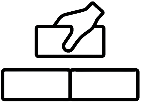 KAPOW unit links:
L1 Human rights
L4 Prejudice and discrimination
L5: Valuing diversity
L6 National democracy
L1 Identity
L2 Identity and body image
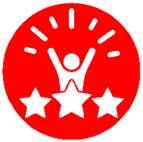 Year 6 – Economic wellbeing
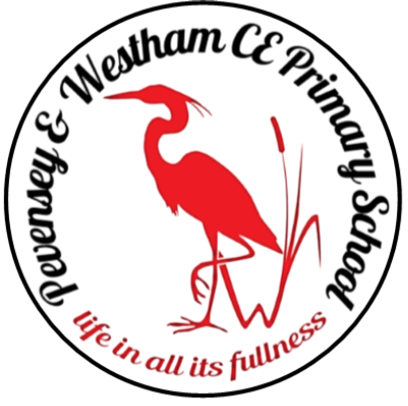 RSHE Life Skills
Year 6 Life Skills End Points
Pupils making a good level of progress will be able to:
Know that civil partnerships and marriage are examples of a public demonstration of the commitment made between two people who love and care for each other and want to spend their lives together 
Understand that marriage should be a commitment freely entered into by both people
Know that two people who love and care for one another can be in a committed relationship and not be married or in a civil partnership
Know the terms associated with gender identity and sexual orientation: see school agreed definitions
Recognise prejudice-based bullying linked to sexual orientation and gender and identify ways to respond to, and report, it
Describe how to manage requests for images of themselves or others (including knowing who to talk to), understanding what is and is not appropriate to ask for or share
Describe how to use a mobile phone responsibly: safe keeping (looking after it) and safe user habits (time limits, use of passcode, turning it off at night etc.)
Recognise how images in the media (and online) do not always reflect reality and can affect how people feel about themselves
Identify some ways in which they can manage their money and be a critical consumer.
Substantive Knowledge
To know that gambling is a risk where money, or something else, is swapped in the hope of winning something better or more money.
To understand that different jobs have different routes into them.
To understand that people change jobs for a number of reasons.
To know that banks and organisations such as Citizens’ Advice can help with money-related problems.
Skills
Discuss some risks associated with gambling.
Identifying jobs which might be suitable for them.
Spotlight on SEND – Inclusive and Adaptive teaching
Pupils with SEND are supported across the curriculum through Quality First Teaching informed by Inclusive and Adaptive teaching practices.  This is part of our universal offer.  

Subject specific inclusive and adaptive strategies can be found here.
Attributes and Attitudes:

Resilience
Healthy 
Honest
Kind
Forgiving
Self-esteem
Mindful
Self-aware
Respectful
Assertive
Sense of own moral compass
Good communication skills
Confidence
Empathy
KAPOW unit links:
L3 Gambling
L4 What jobs are available
L5 Career routes
Building on Year 5
To know that when money is borrowed it needs to be paid back, usually with interest.
To know that it is important to prioritise spending.
To know some ways that people lose money.
Discussing risks associated with money.
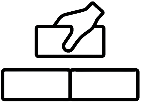 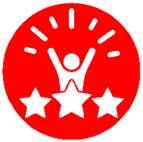 All year groups - Transition
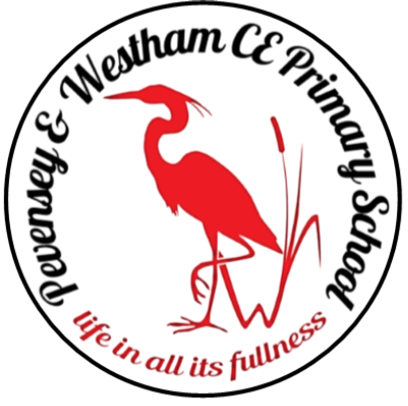 RSHE Life Skills
Attributes and Attitudes:

Resilience
Open-minded
Brave
Hopeful
Substantive Knowledge
Year 1
To understand that changes can be both positive and negative.
Year 2
To understand that change is part of life.
Year 3
To understand that change often brings about more opportunities and responsibilities.
Year 4
To know that setting goals can help us to achieve what we want.
Year 5
To understand the skills needed for roles in school.
Year 6
To know that a big change can bring opportunities but also worries.
Skills
Year 1
Recognising our own strengths.
Year 2
Identifying people who can help us when we are worried about changes.
Year 3
Learning strategies to deal with change.
Year 4
Recognising our own achievements.
Being able to set goals.
Year 5
Recognising own skills and how these can be developed.
Year 6
Exploring a greater range of strategies to deal with feelings associated with change.
Spotlight on SEND – Inclusive and Adaptive teaching
Pupils with SEND are supported across the curriculum through Quality First Teaching informed by Inclusive and Adaptive teaching practices.  This is part of our universal offer.  

Subject specific inclusive and adaptive strategies can be found here.
Attributes and Attitudes:

Resilience
Healthy 
Honest
Kind
Forgiving
Self-esteem
Mindful
Self-aware
Respectful
Assertive
Sense of own moral compass
Good communication skills
Confidence
Empathy
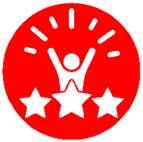 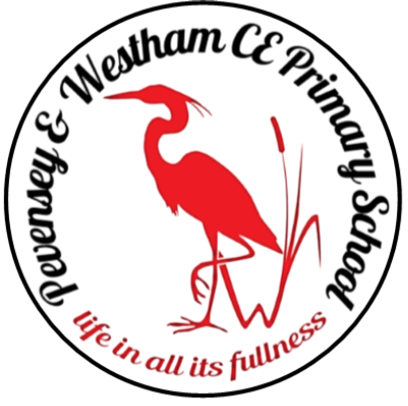 RSHE Life Skills
RSHE Life Skills – Inclusive and Adaptive Teaching strategies
In addition to the generic inclusive and adaptive teaching strategies at PaWS, in RSHE Life Skills, teachers consider the following:

●	Pre-assessment activities
●	Use of age and stage appropriate vocabulary pre-taught where necessary 
●	Send home learning scaffolds and knowledge organisers for parents to share at home
●	Share learning scaffold at the beginning of each session
●	Recap previous learning
●	Use a variety of non-written/spoken activities including drama, drawing, film, stories, puppets
●	Use scenarios  
●	Provide opportunities to develop specific attributes
●	Check the learner's understanding by asking them to reformulate learning in their own words or in a different form.
●	Use mixed ability partners/talk partners
●	Use of Ask-it-Basket for those children who may have further questions about the learning that has taken place.
●	Ensure all children are in attendance for specific learning such as naming body parts.
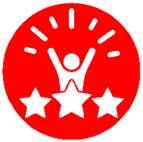